Southwest Health and Human Services
A Practical Approach to 
Office Ergonomics
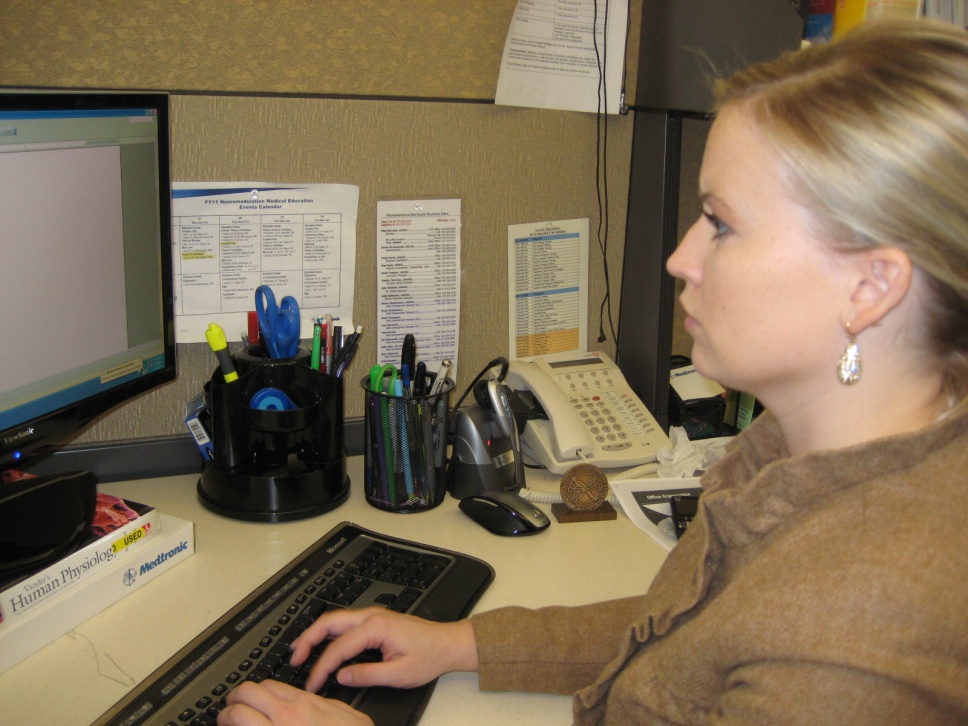 Mark Anderson, PT, CPE 
ErgoSystems Consulting Group, Inc.
Welcome!
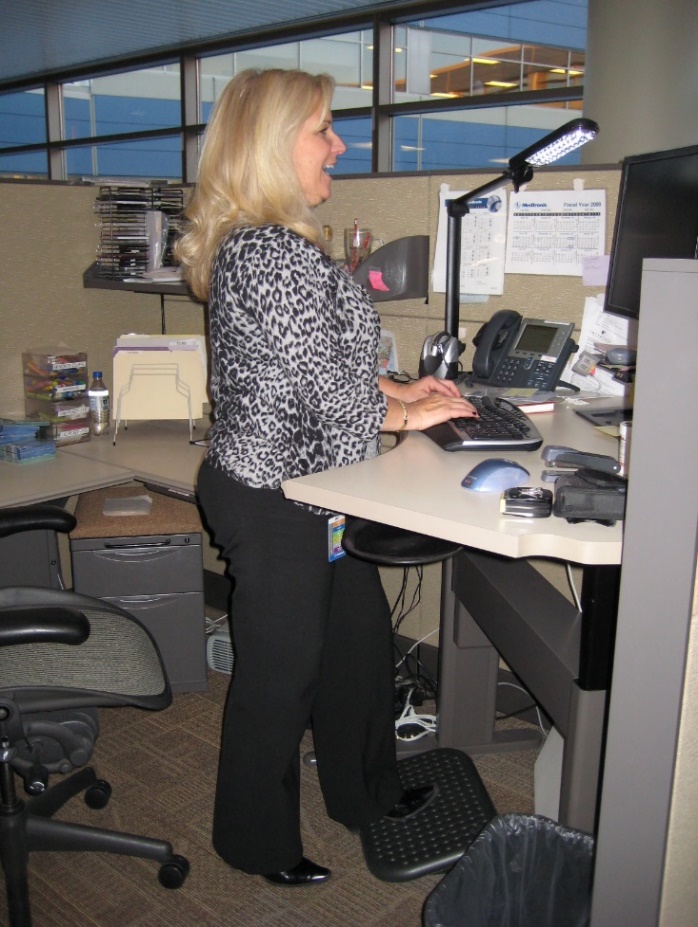 A Practical Approach to Office Ergonomics
Critical tool to enhance
Safety
Productivity
Detailed framework
Conduct office ergonomics assessment
Generate reasonable and feasible recommendations
Workshop Logistics
Manual/Handouts
Workshop Schedule
Starting/ending  times 
Breaks
Rest rooms
Fire exits
Telephones
Messages
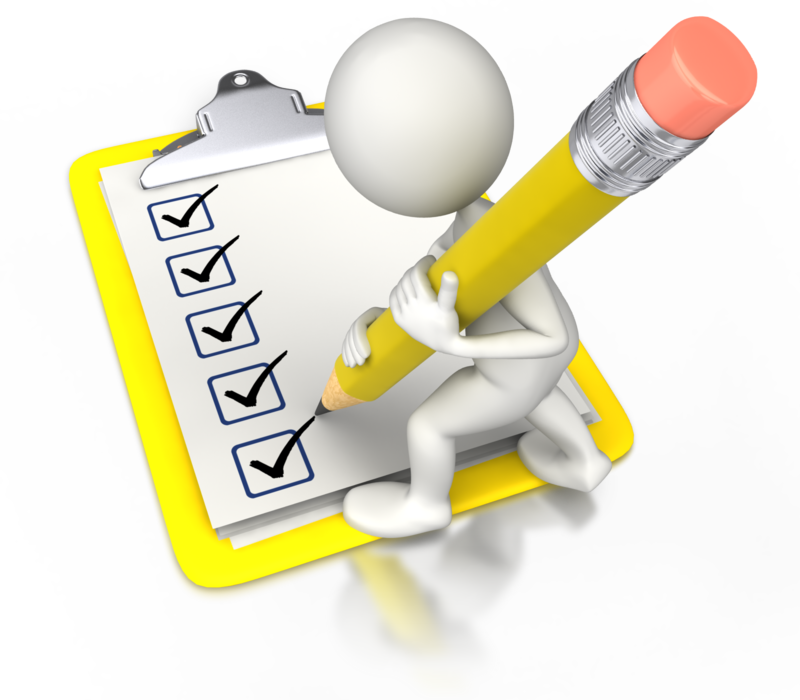 3
What do you want to accomplish?
Describe successful office workspace . . .
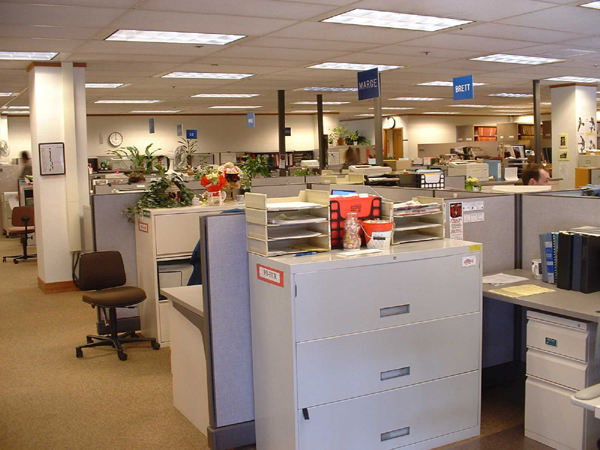 A careful examination
Look carefully at the words
Do you see any pattern or trend? 
Is there a predominant theme?
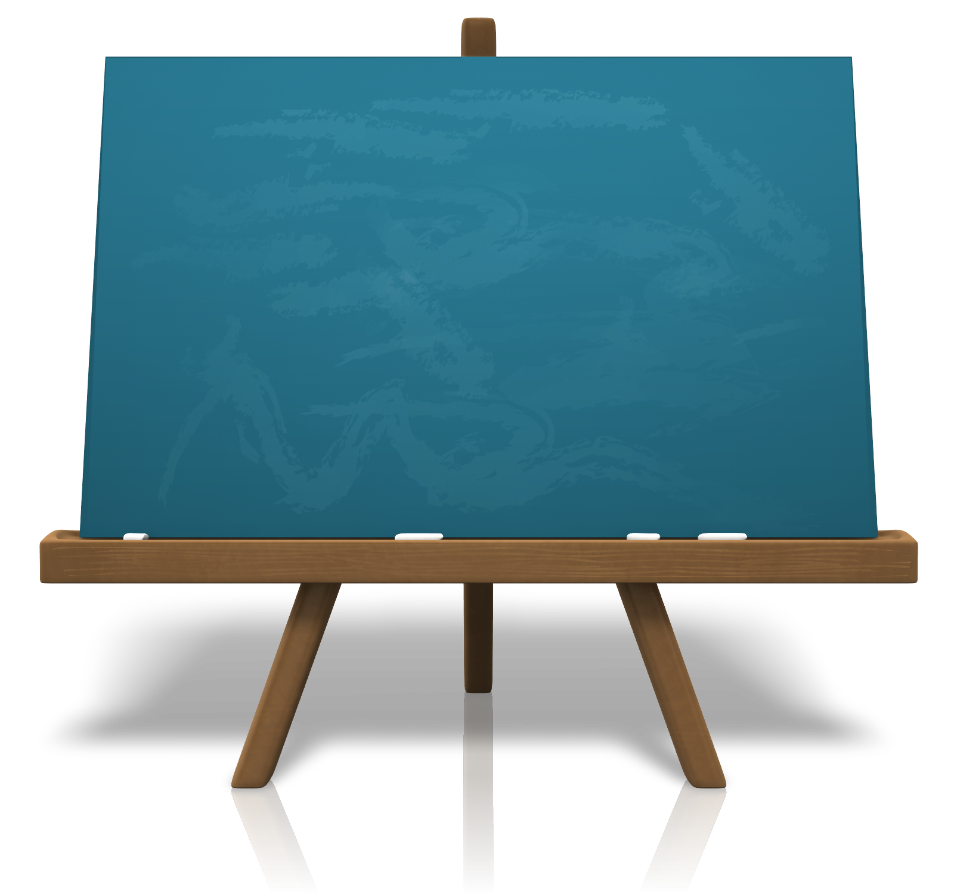 A careful examination
Look carefully at the words
Do you see any pattern or trend? 
Is there a predominant theme?
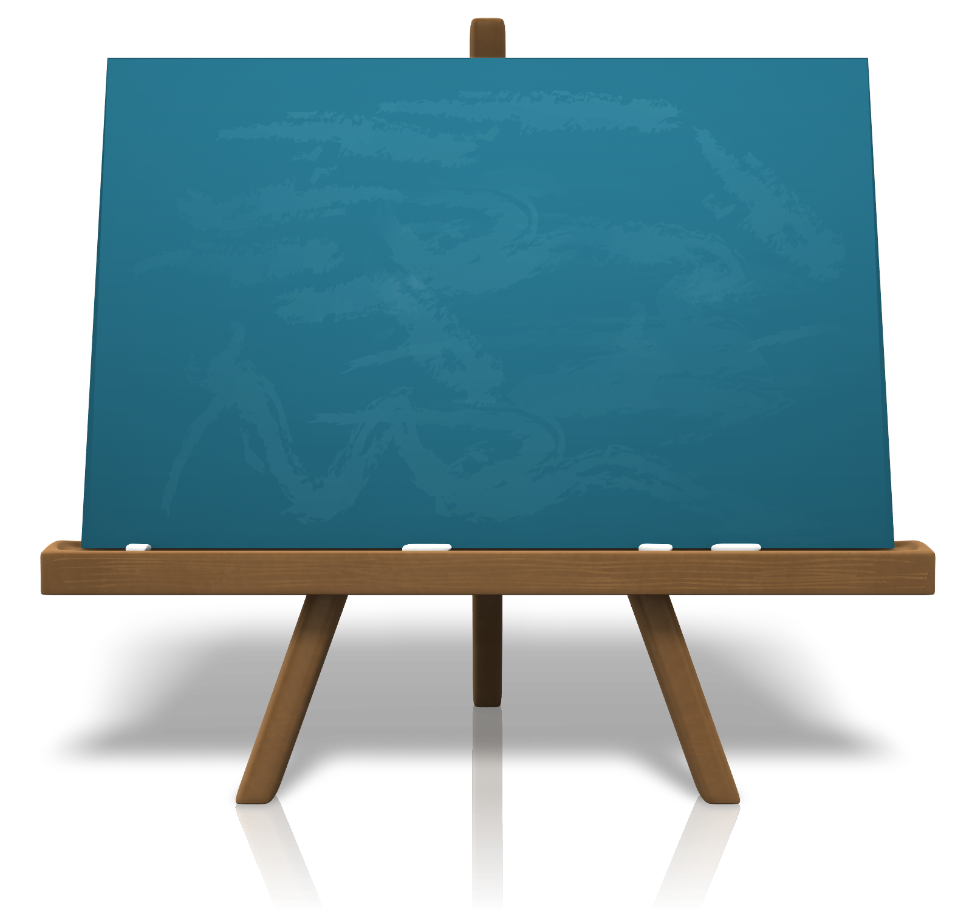 In other words . . .
Words like comfort or comfortable mixed in with:
Productive
Efficient
Satisfying
Effective
Safe and so on
Comfort . . . direct positive relationship to other descriptors
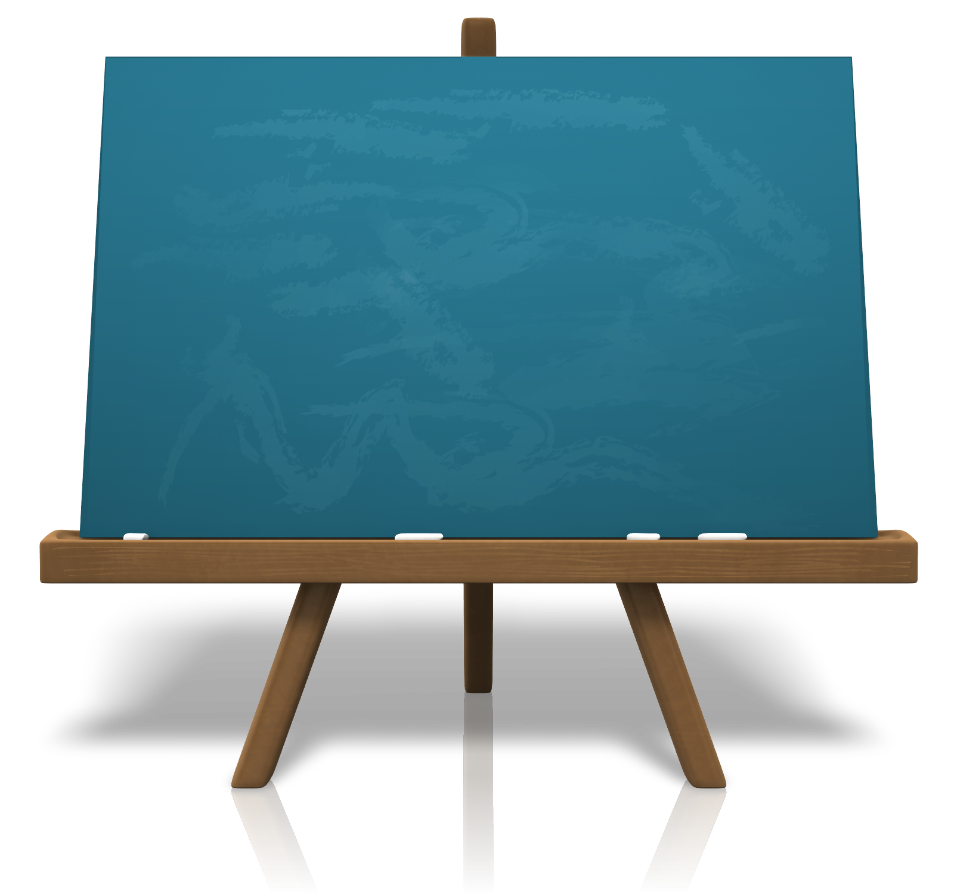 Comfortable 
Productive
Efficient
Satisfying
Effective
Safe
Maximize comfort?
The answer is NO!
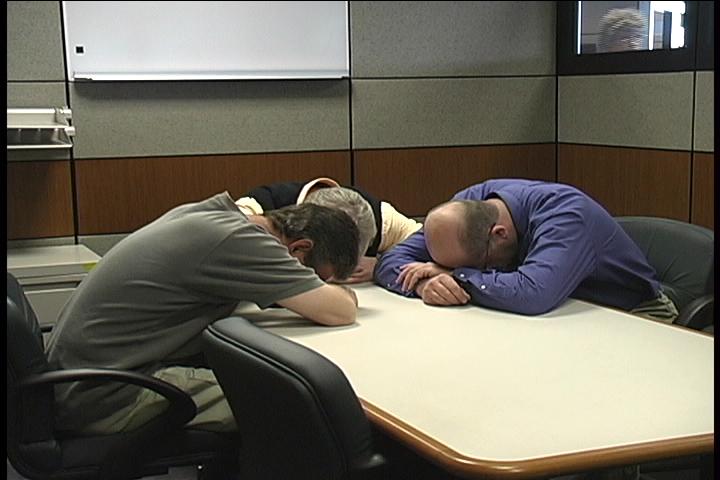 Maximizing comfort can be very dangerous thing to do . . .
Optimize comfort in workplace!
Workshop Objectives
Discover what Office Ergonomics is all about
Identify components that make up the successful office workspace
Learn how to analyze and setup the office workplace
Acquire confidence in using system through practice
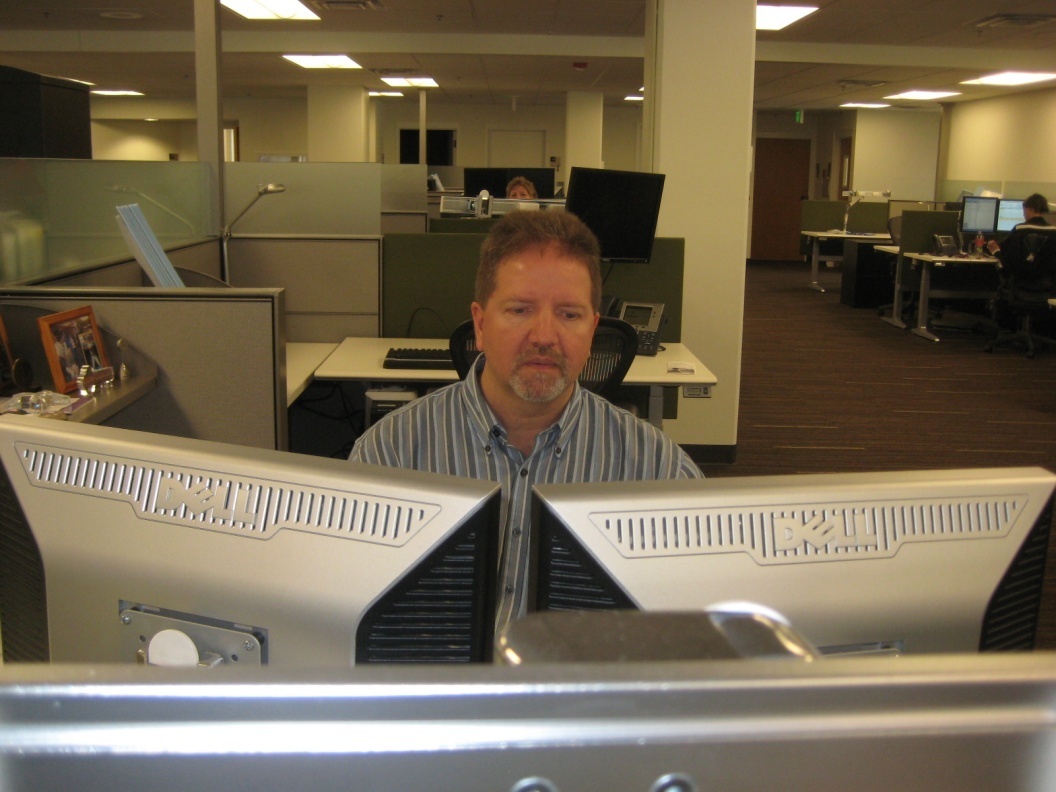 Workshop Guidelines
Follow along with demonstrations unless you think they may cause you a problem
Do not go against doctor's orders or do anything that you feel you should not do
If you are uncomfortable sitting during training, feel move to move
Use your good judgment when trying new techniques or exercises once you complete the training
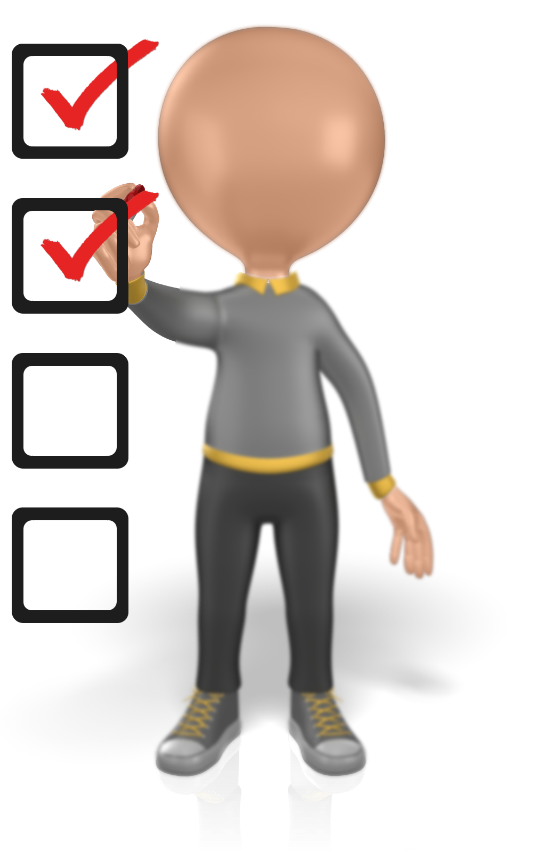 Please take a moment for:
Name
Background
Expectations
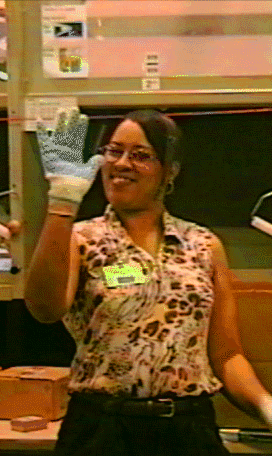 Workstation Assessment Worksheet
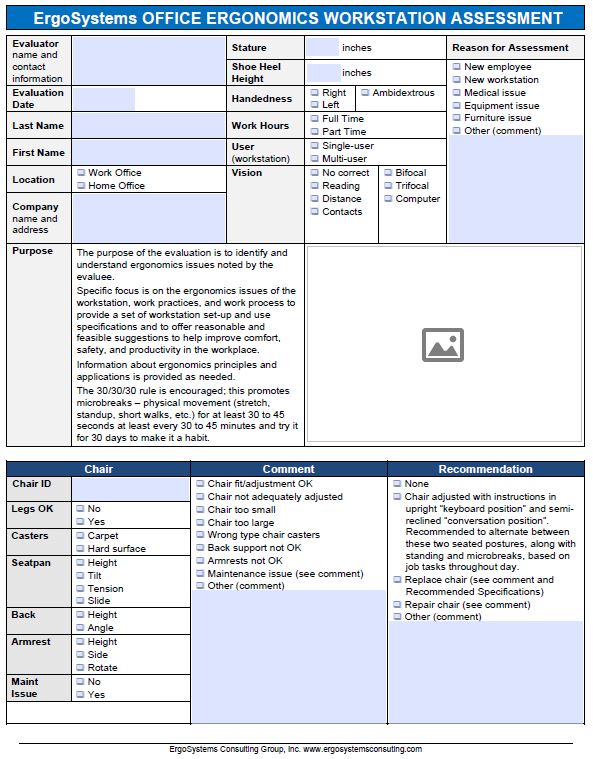 Printed Worksheet and PDF Fillable Worksheet
Printed form completed by filling out the form by checking pertinent boxes and writing in comments in each section
PDF fillable document contains checkboxes and comment fields for each section with option to include pictures
Quick Reference Guide
Assist in step-by-step process to conduct office ergonomics assessment
Take Guide with you for first several assessments to help speed up process
Guide offers tips and techniques to enhance assessment effectiveness
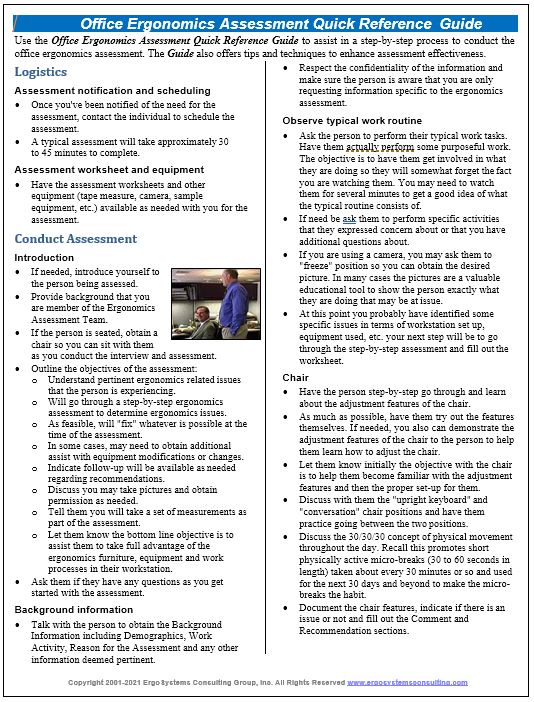 A Word about Pictures
Pertinent pictures may be included in report
“A picture is worth a thousand words!”. 
Valuable teaching tool
Help individual “see” issues 
Show “before” and “after” pictures 
Help supervisor/manager better understand issues/recommendations
Must get approval for pictures
Person being assessed
Supervisors, managers, etc.
Written release may be needed
In some cases, due to proprietary nature of workspace, pictures may not be allowed
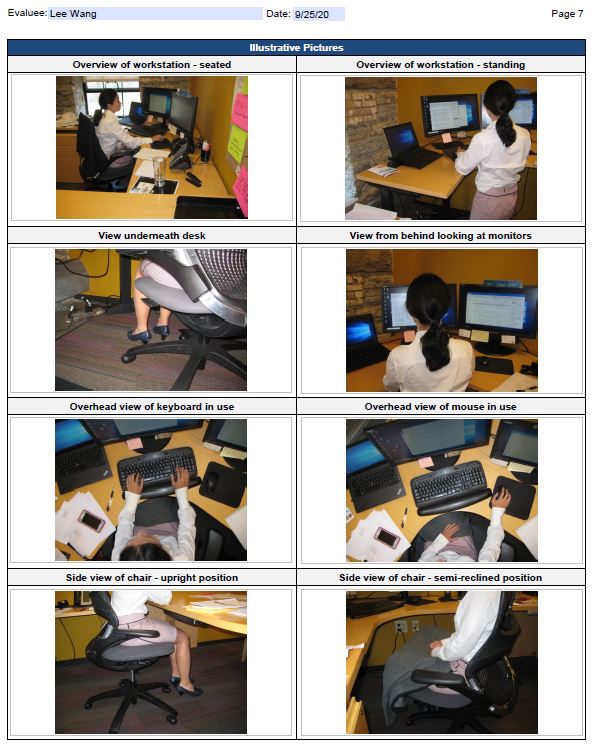 Workshop Case Study
Hands-on practice
Introducing Lisa Wang
Works for XYZ Company in Human Resources
Recently moved into current office and would like to ensure appropriate ergonomics set-up and use of workstation
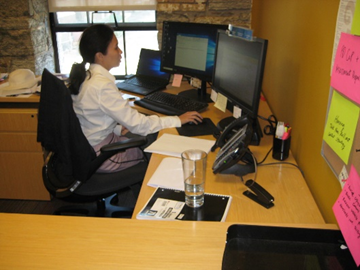 Workshop Case Study - Logistics
Assessment notification and scheduling
Notified of need for assessment
Contact individual to schedule.
Typical assessment takes approximately 30 to 45 minutes
Assessment worksheet and equipment
Assessment worksheets and other equipment (tape measure, camera, sample equipment, etc.) available
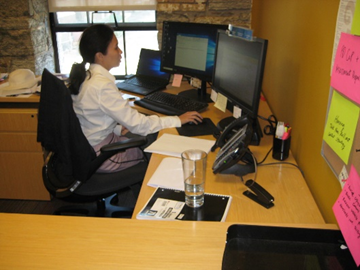 Workshop Case Study - Conduct
Introduction
If needed, introduce yourself to person being assessed
Provide background that you are member of Ergonomics Assessment Team
If person is seated, obtain  chair so you can sit with person as you conduct interview and assessment
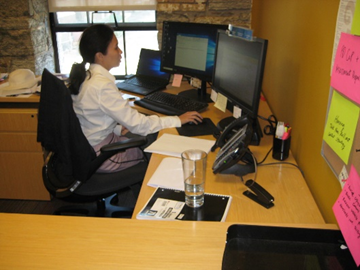 Workshop Case Study - Conduct
Outline assessment objectives:
Understand pertinent ergonomics related issues 
Conduct step-by-step ergonomics assessment to determine ergonomics issues
Work with them to "fix" whatever is possible at time of assessment.
Follow-up available as needed 
Discuss pictures and obtain permission as needed.
Let them know you will obtain set of measurements
Ask if they have any questions as you get started with assessment.
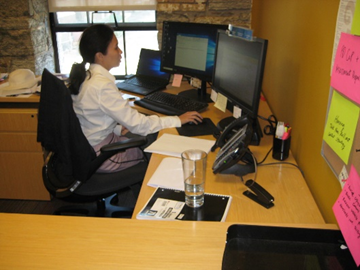 Workshop Case Study - Conduct
Background information
Talk with person to complete Background Information section
Refer to Worksheet
Fill out the form by hand 
PDF fillable form 
Respect confidentiality of information
You are only requesting information specific to ergonomics assessment
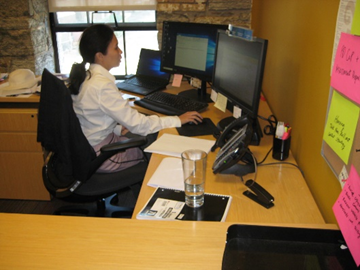 Workshop Case Study - Conduct
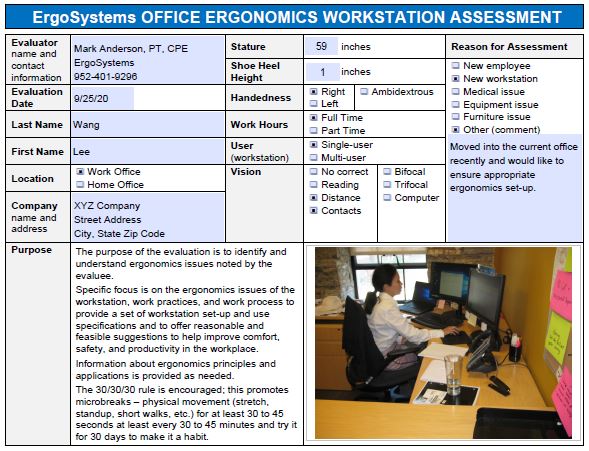 Workshop Case Study - Conduct
Observe typical work routine
Perform typical work tasks
Perform purposeful work
Watch for a few minutes 
Perform specific activities they expressed concern about or that you have additional questions about
Take pictures as appropriate
Ask them to "freeze" position so you can obtain the desired pictures
Next step
Go through step-by-step assessment
Fill out worksheet
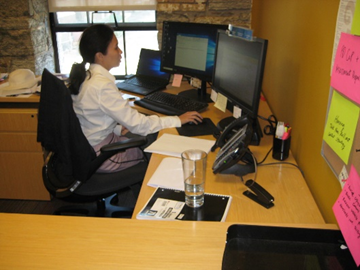 Workshop Case Study - Conduct
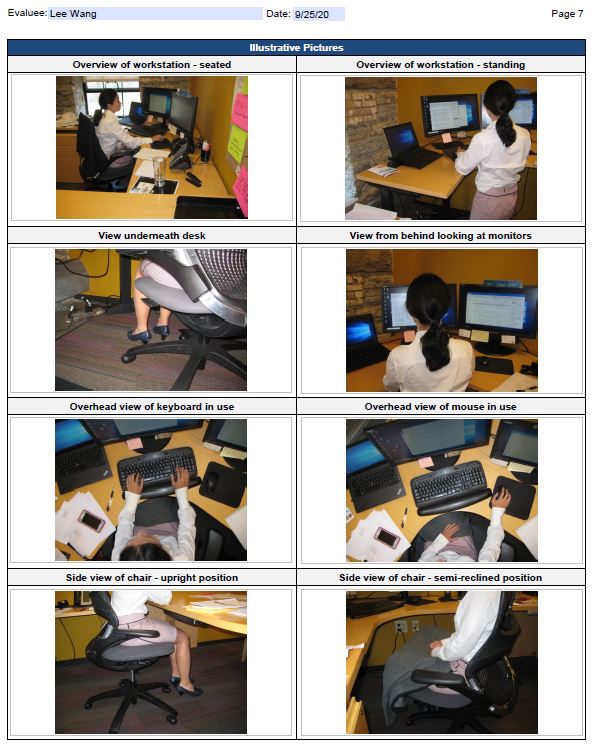 Workshop Case Study - Conduct
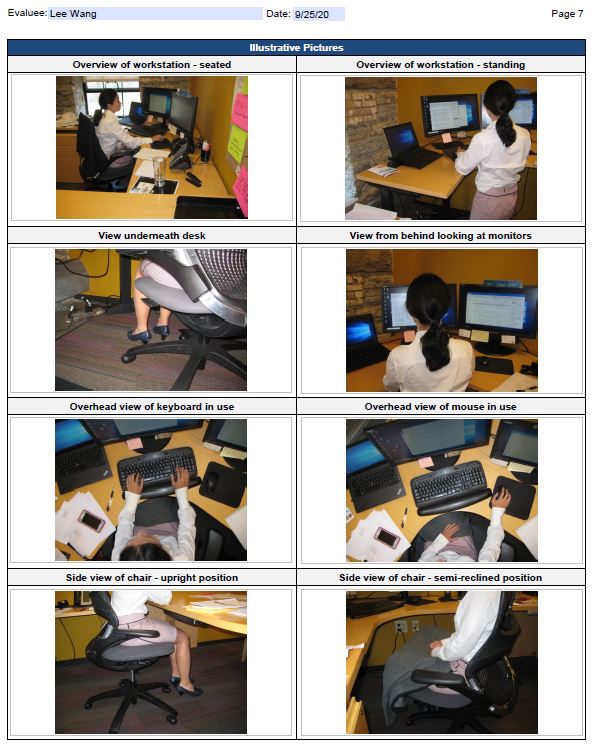 Workshop Case Study - Conduct
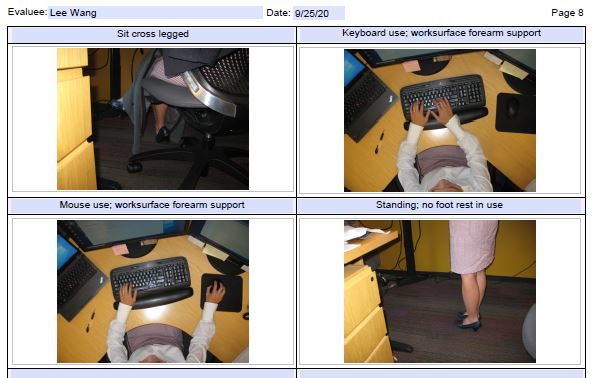 Office Ergonomics Applications
Typewriters to computers!
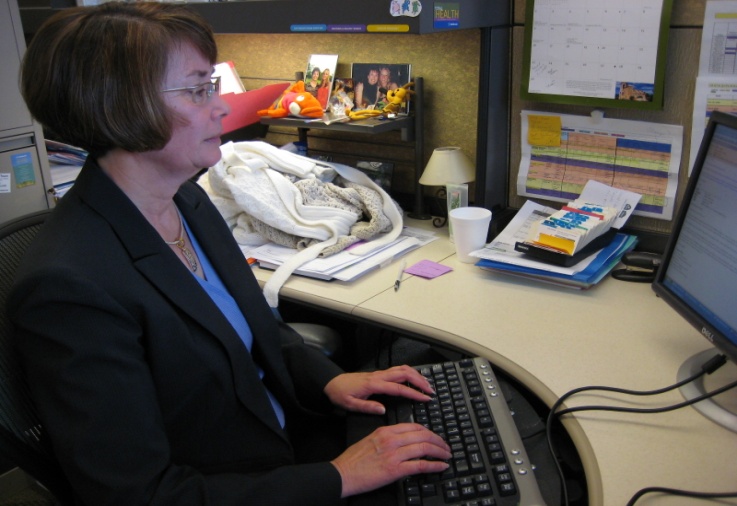 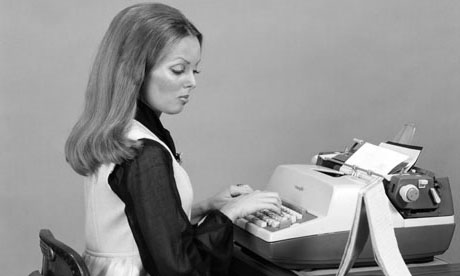 Where do we use computers?
EVERYWHERE!
Office Components
User – Single/Multi
Tasks – Single /Multi
Floor space
Chair
Worksurface
Floor surface
Computer  equipment
Telephone
Office equipment 
Storage 
Conference tables/chairs
Light
Single user
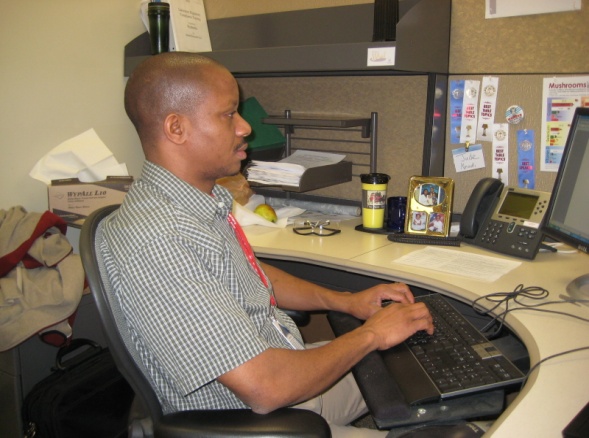 Less influenced by need for adjustability of workstation itself
Once determine proper height of worksurface
Use fixed height or adjustable/fixed worksurface
Worksurface can be height adjusted but once adjusted is not readily changed
Multi user
Multi-user workstations require significantly greater degree of adjustability
Critical that changeover from one user to next accomplished quickly and easily
Adjustable/adjustable worksurface
Through spring balanced manual system/powered system worksurface height readjusted within seconds
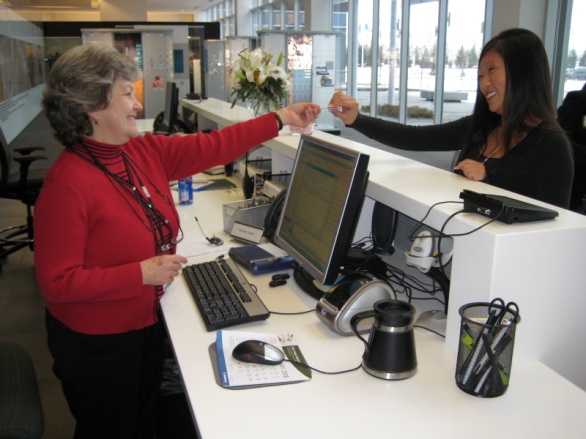 Single-task
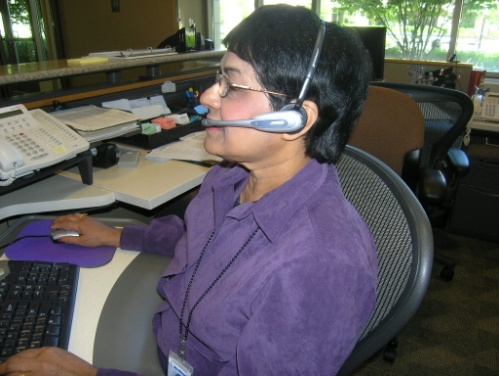 Majority of work time accomplishing specific focused task
For example, customer service representative majority of day on computer and telephone performing computer lookup activities
Physically job demands are concentrated in single area
Efficient set up is critical because user tends to maintain sustained position to perform activities
Multi-task
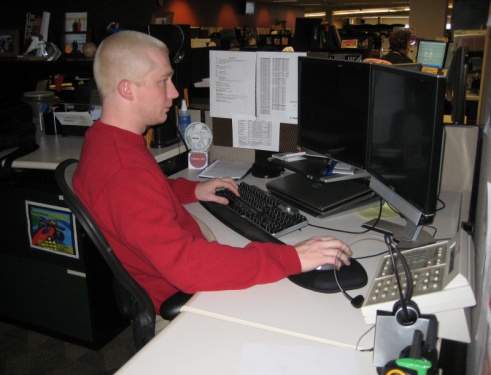 Number of different tasks need to be accomplished
Computer
Telephone
Writing workstation
Attending meetings
And so on
Work Activity
Computer
Telephone
Read
Write
Meetings
Misc
Other
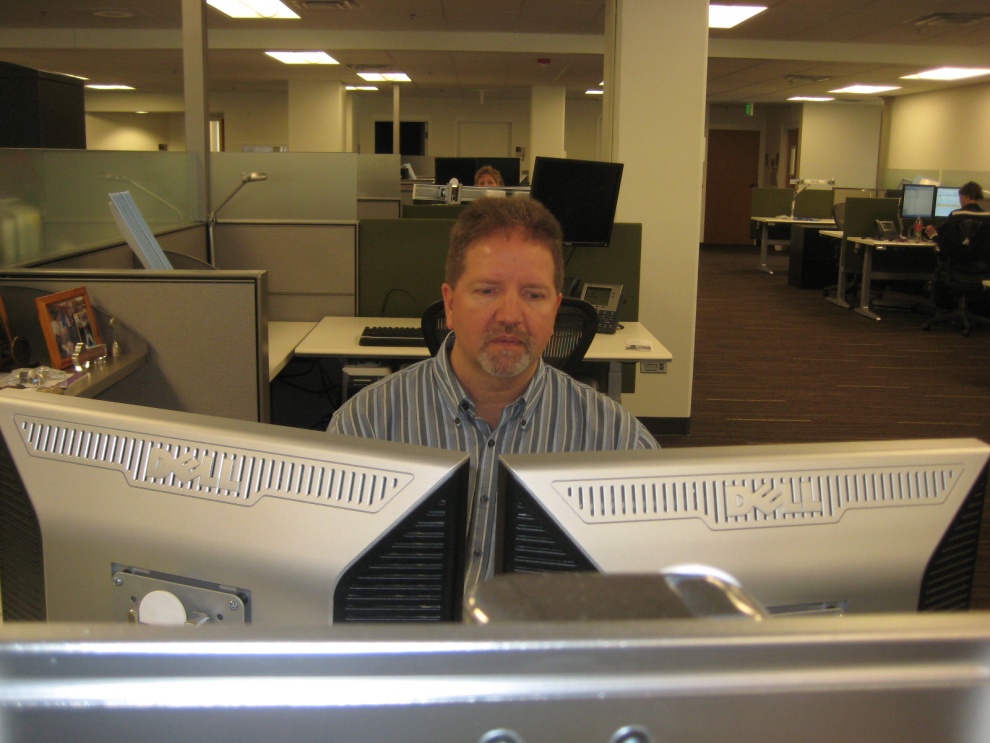 Floor Space
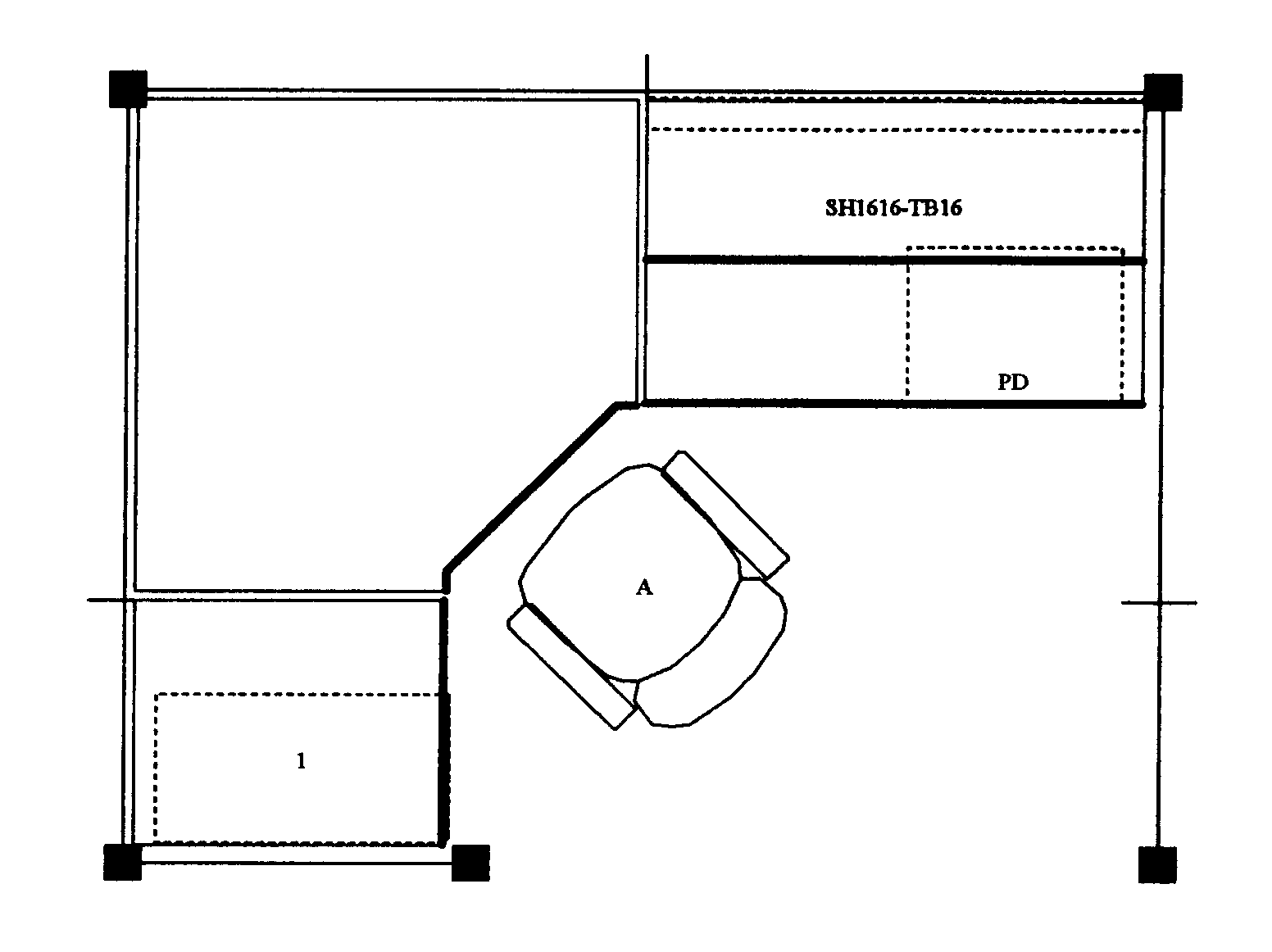 In ideal world, dimensions of office workstation are determined exclusively by job tasks
Some very focused single-task workstations 36 sq ft
Multitask workstation 120 sq ft or even more
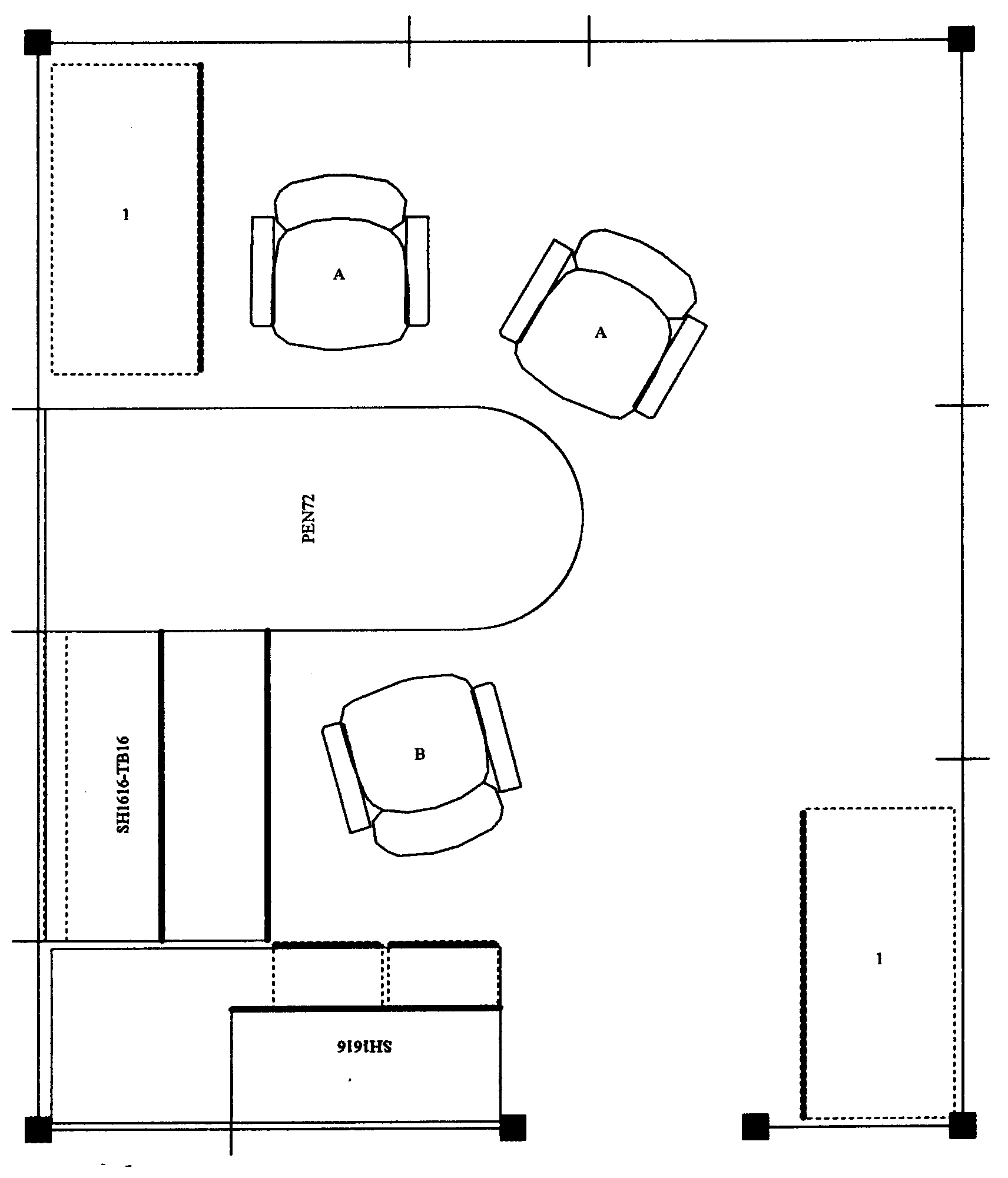 We do not Live in an Ideal World
Floor space may be determined by host of factors not relative to job task
Does not negate need to perform an effective job analysis to make recommendations
Does cause us in many cases to be quite creative!
Chair
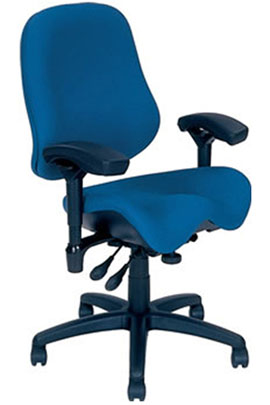 Objectives of chair
Support body and limbs to provide relief from weight bearing
Provide stable base or platform for body and limbs
Position user at correct height and reach relationship to worksurface and tasks at hand
Allow for easy change in position/movement of user
Types of Seating Systems
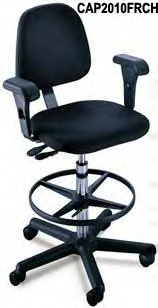 Number of seating systems available in workplace
Office chairs
Stools
Lean platforms
Other miscellaneous seating
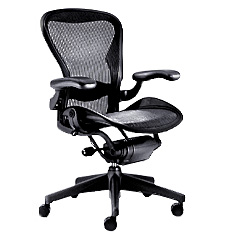 Chair Criteria
Type, use and efficiency of chair are critical elements
Acceptable chair criteria determined by:
Type of job activities performed
Size and shape of user
Duration of time spent in chair
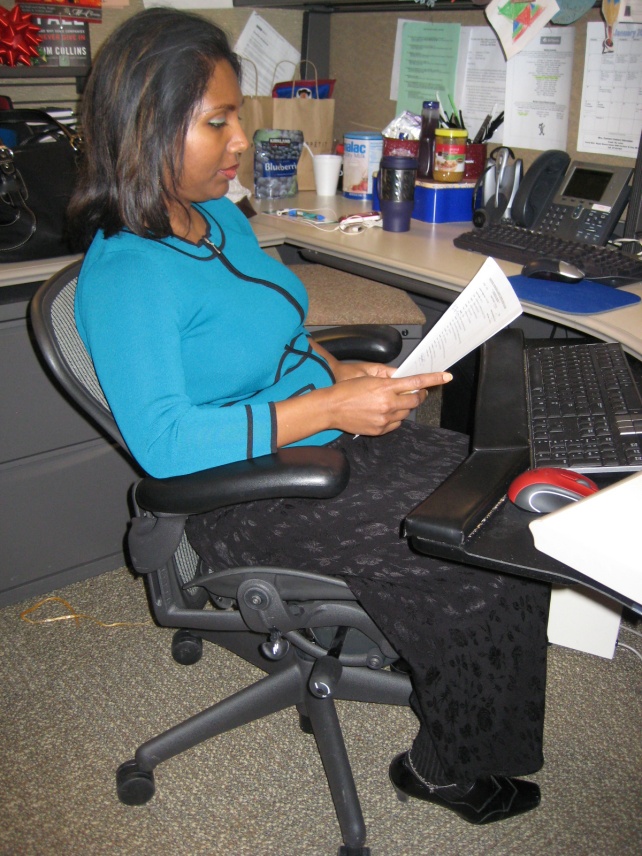 Legs and Casters
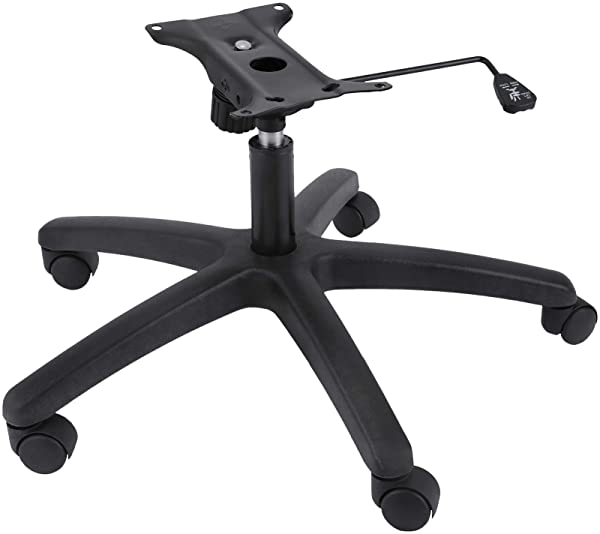 Does the chair have at least 5 legs?
Does the chair roll easily on the floor surface?
Hard caster on soft floor
Soft caster on hard floor
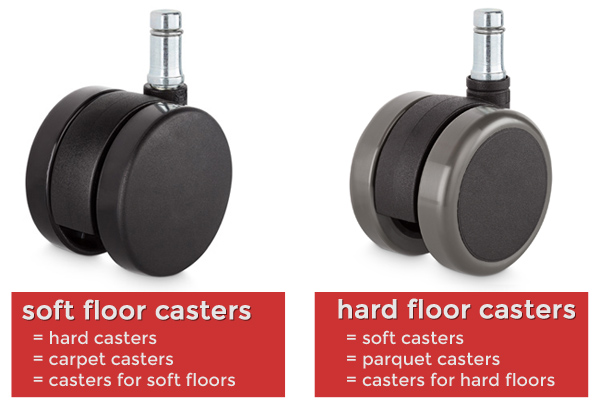 Seatpan - Height
Does the chair’s seatpan height adjust up and down?
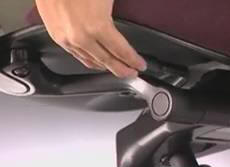 Seatpan - Tilt
Does the chair’s seatpan tilt up and down?
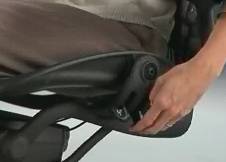 Seatpan - Tension
Can you adjust the seatpan tension?
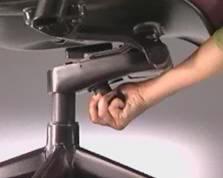 Seatpan - Depth
Does the chair’s seat slide/move forward or backward?
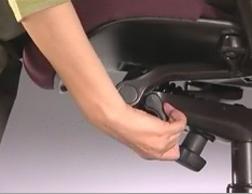 Relationships
Does the chair fit the individual?
This gentleman is 7’ tall!
Arrows point to back of knee and front edge of seatpan
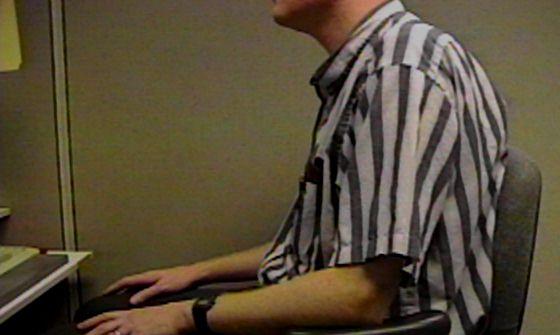 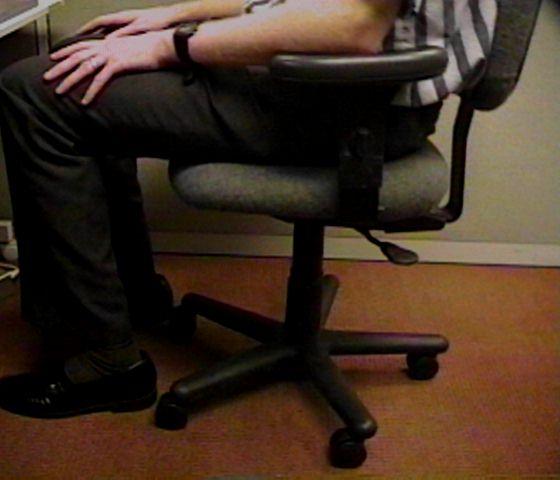 Back Support - Height
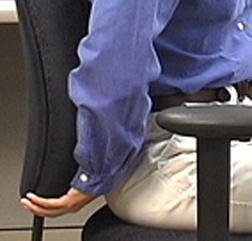 Does chair’s back support move up and down?
Back Support - Angle
Does chair’s back support angle forward or backward?
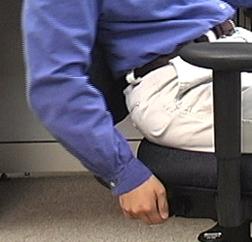 Cushion
Suitable cushion
Foam density
Wearability
Breathability
Type of material (fabric or rubberized)
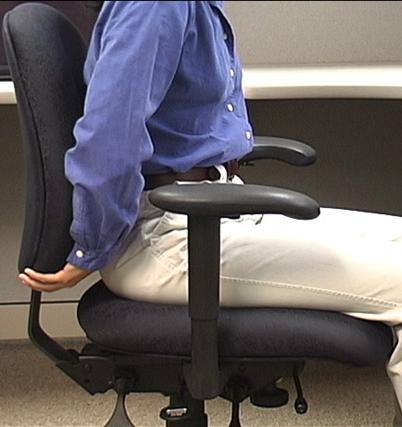 Armrests Adjust
Do chair’s armrests adjust
Up and down
Side-to-side
Rotate
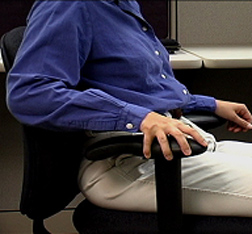 Adjustment levers/knobs/controls
Easy to reach
Easy to manipulate
Should not intimidate
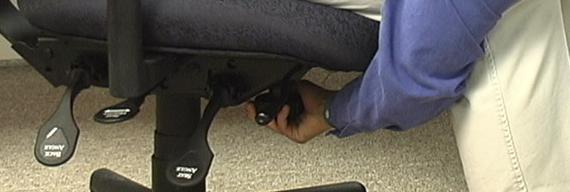 Ball Chairs?
Therapeutically, exercise balls used in clinical settings as treatment modalities
Improve spinal stability
Over past several years, use of exercise balls in place of or in addition to task chairs
Currently only anecdotal evidence exists to support full-time use
Most ergonomists advocate for properly sized/properly adjusted office task chairs rather than use of fulltime ball chairs
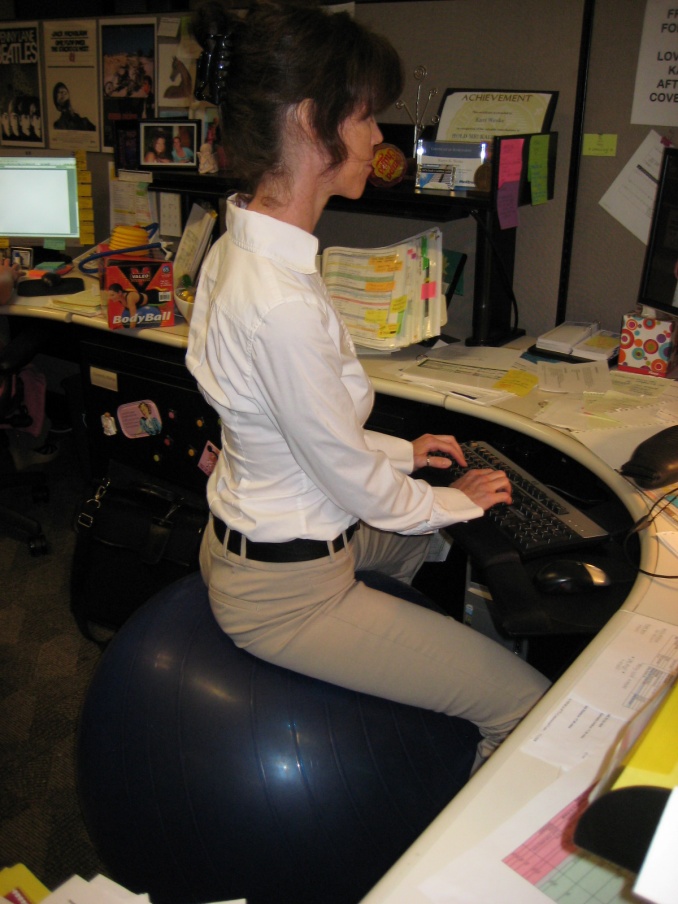 Micro-breaks
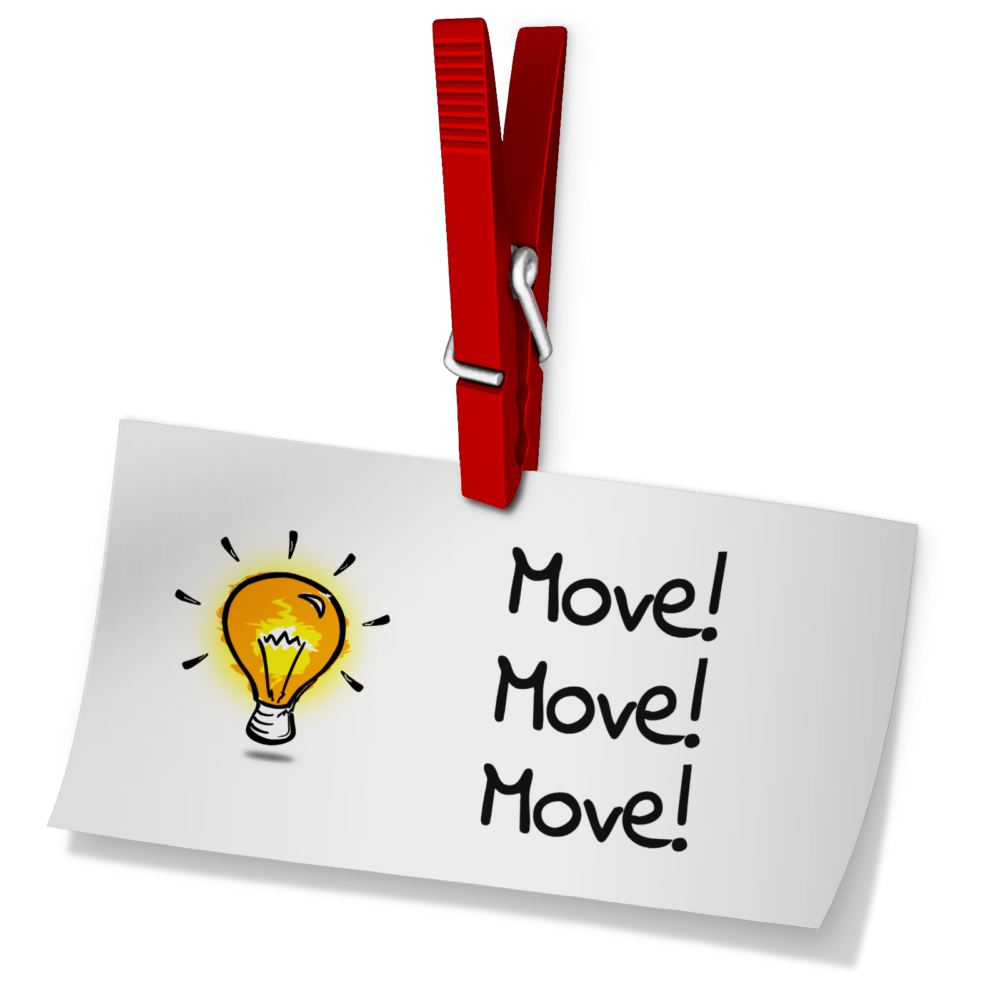 30/30/30 Rule of Physical Movement
Physically active micro-breaks 30 seconds in length
Taken about every 30 minutes
Practiced for next 30 days to make it a habit
Benefits
Reduce tissue compression and joint stiffness
Enhance circulation
Improve overall comfort levels. 
Encourage person to figure out reminders that work for them
Post-it notes
Buddy approach
Drink a lot of water
Set reminders on their calendar
Art of Sitting
Body not designed to sit 
Particularly for long periods
Studies determined even when seated in well-supported postures 
How soon do we want to move?
About every 20 to 30 minutes!
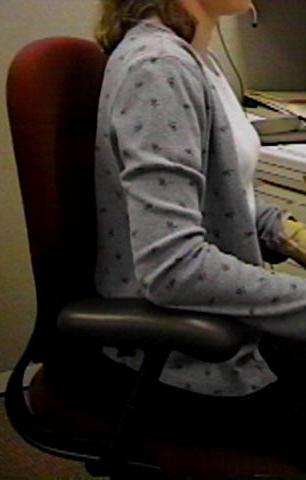 The Art of Sitting
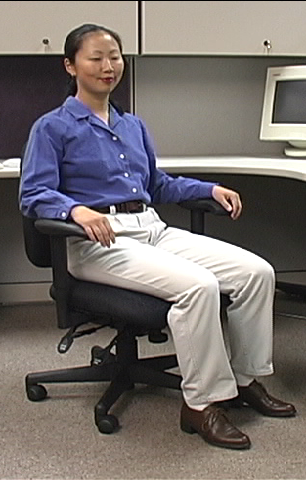 Three-point contact
Sacrum/Trunk
Hips/Thighs
Feet/Floor
The Art of Sitting
90/90 seated posture?
Only in drawings! 
Most people will sit at 95 to 110 degrees at hips and knees
Sitting styles
Sitting styles quite varied from person to person:
Percher
Slouch
Sit crossed leg
Sit on leg
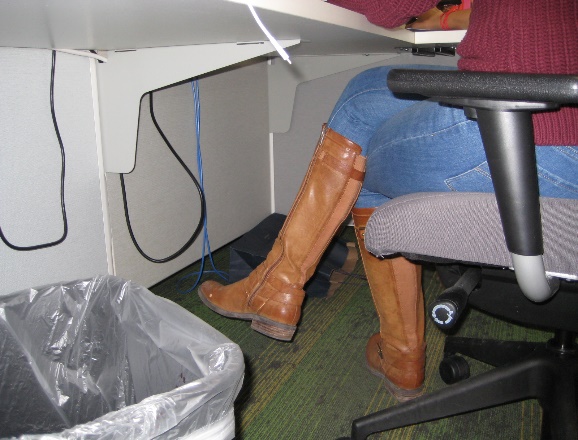 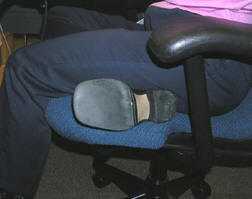 Sitting styles
Particular sitting style needs to be assessed
Habit developed over time
Response to poor workstation setup
Combination of both
What drives problem is frequency and duration of seated position
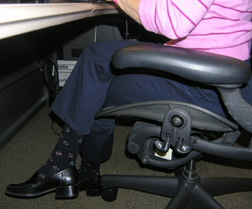 Functional seated positions
Provide for several different acceptable postures
Rotate throughout day on regular basis:
Upright “keyboard” position
Semi-reclined/rocking “conversation” position
Standing
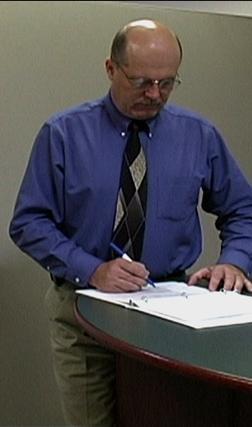 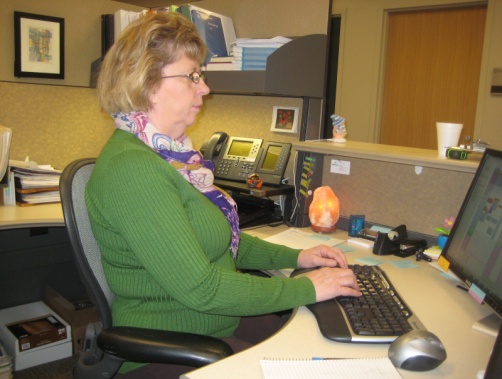 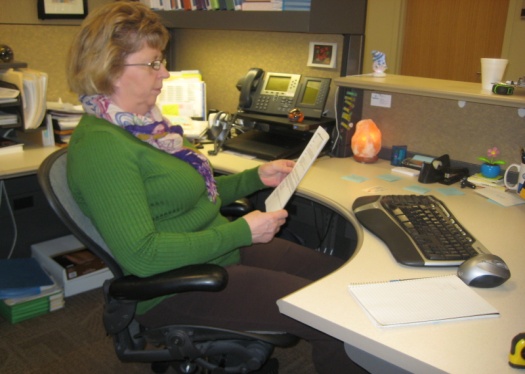 Adjustment anxiety
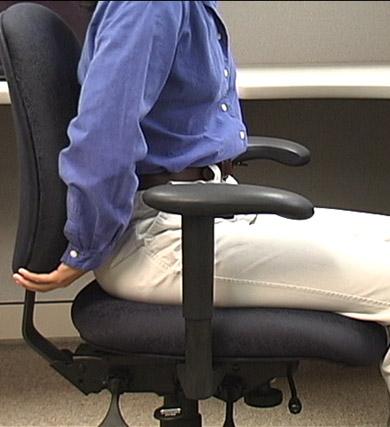 Chairs can be pretty expensive
All kinds of bells and whistles
Chair only as good as how it is adjusted
Some people have never adjusted their chair
Just sit down and go to work!
Bottom line
Need to initially be able to adjust chair to fit
As well as throughout day
Maintenance
Is chair functioning properly?
No maintenance problems?
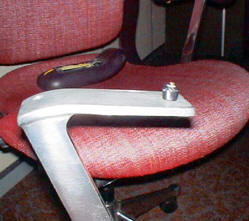 Chair Adjustment
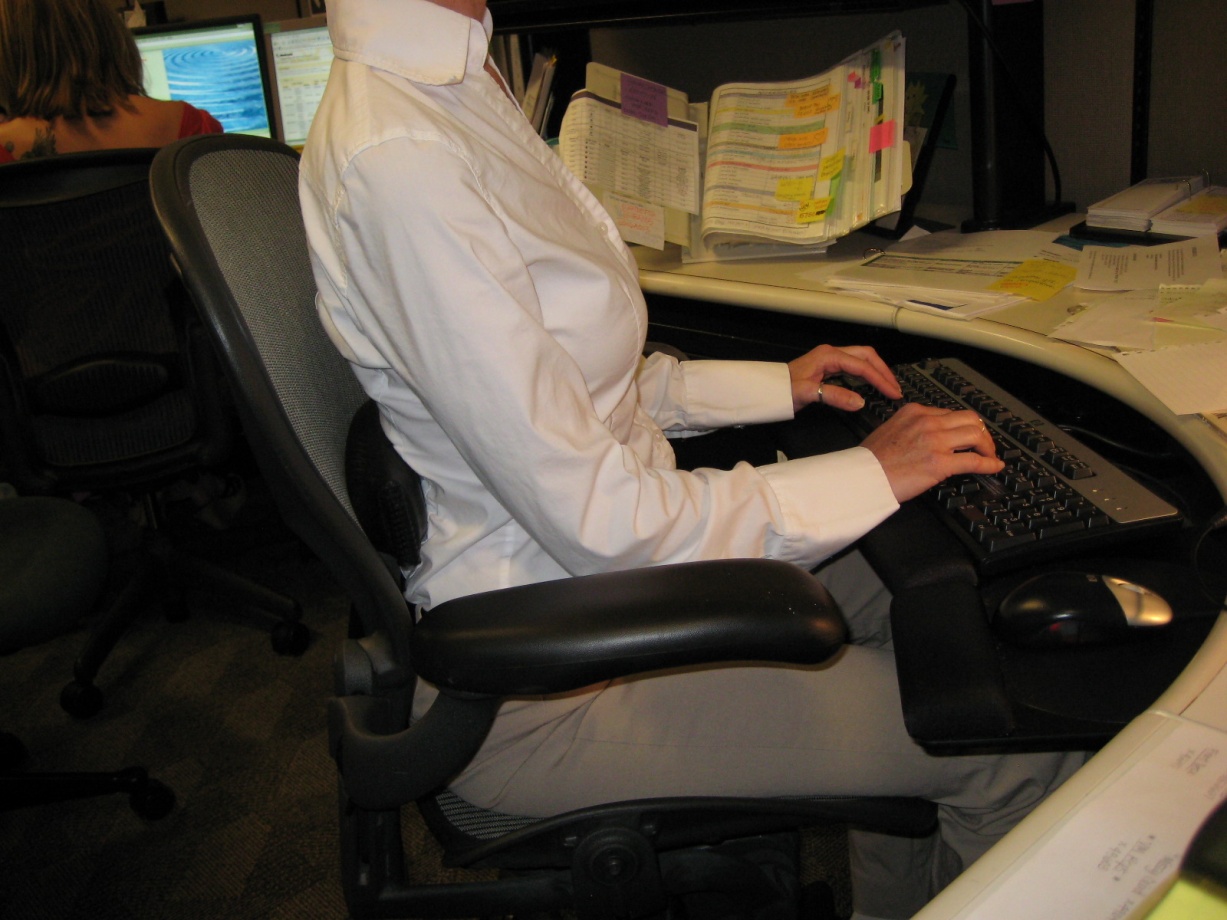 Manual (hardcopy/online)
Find and read it!
Position and support body/limbs in neutral 
Adjust seat pan/back support tension to hold body in neutral position
Adjust seatpan height to get feet on floor with even pressure on hips and thighs
Adjust height and angle of back support to fill in low back curve
Adjust armrests to provide arm support
Chair – Case Study
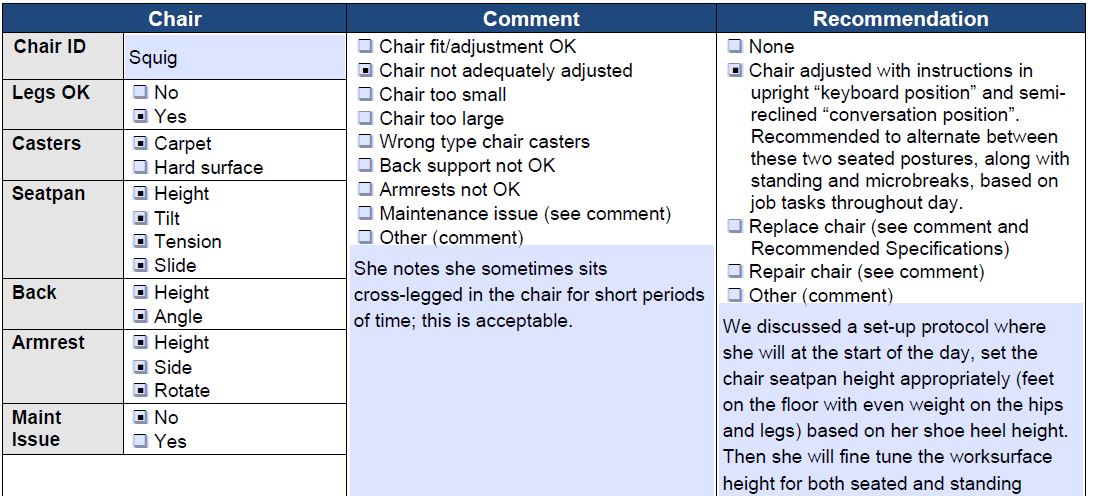 MOVE!
Remember, no matter how perfectly adjust chair to fit
Still comes down to fact that need to move on regular basis to keep body healthy and safe
Movement is critical to the health of the body!
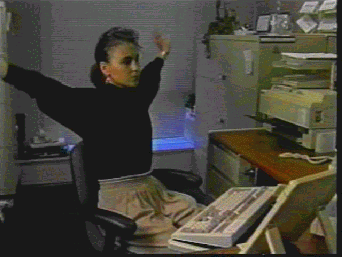 Worksurface
Worksurface objectives
Provide functional workspace (depth, width)
Support and position equipment
Provide access to work materials
Achieve desired relationship match between user/work
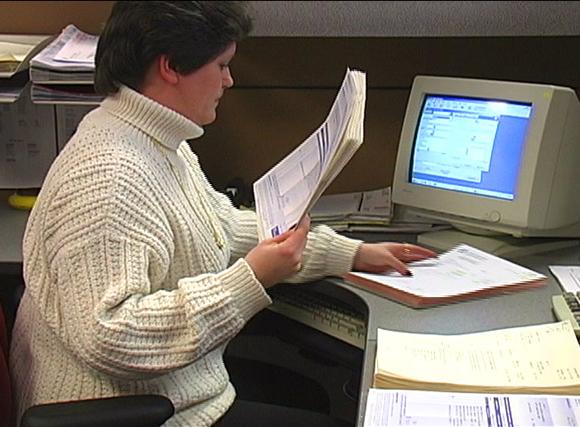 Straight line (desk/table)
The straight in-line configuration is suited for single task activities with minimal reach requirements for other office equipment and materials
L/U-shape (two/three worksurfaces)
L-shaped configuration is suited for single to multitask activities that require two or more separate workspaces
One workspace may be used as computer workstation and another as writing or collating workstation
Corner/cockpit
Corner/cockpit configuration well suited for multitask activities in same workspace with significant requirements to frequently reach other office equipment and materials
Allows for greatest degree of adjustability and accommodation for user
Worksurface Fixed
Traditional desk at fixed worksurface height of 29 inches - Millions of these!
Not designed to be changed in height or angle
Generally possible to raise fixed height worksurface on supports but also generally very difficult to lower it
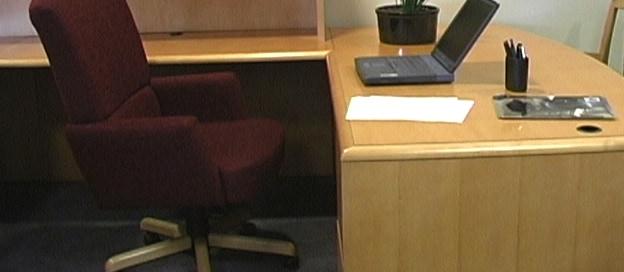 Worksurface Fixed/Adjustable
Wall panel mounted worksurface or worksurface on legs
Can be adjusted within given range but once adjusted fixed in that position on fairly permanent basis
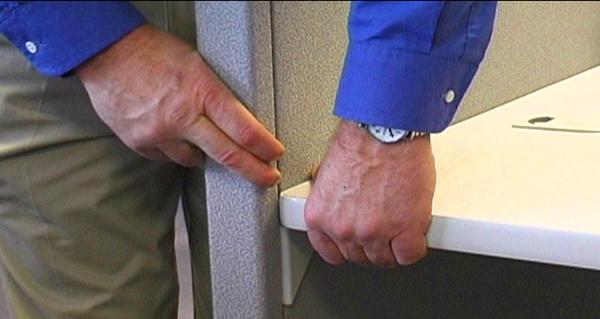 Adjustable/adjustable
Sit/stand workstations
Controlled by mechanical springs or powered mechanisms
Keyboard trays
User can readily and easily adjust worksurface
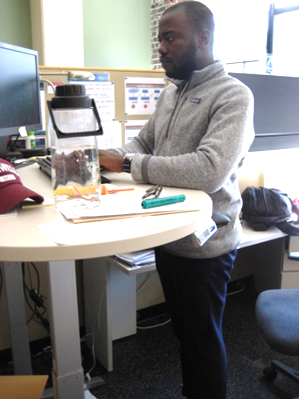 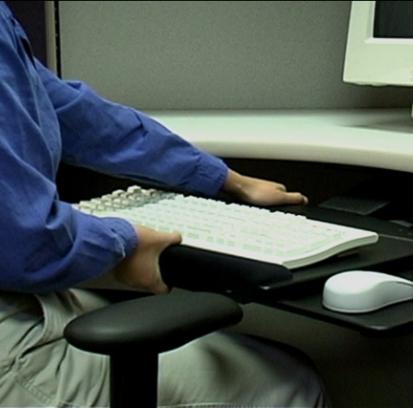 Sharp edges
Proper work height in relation to worksurface edge
Many times will eliminate the issue 
Pad sharp edge
If cannot eliminate pad the edge
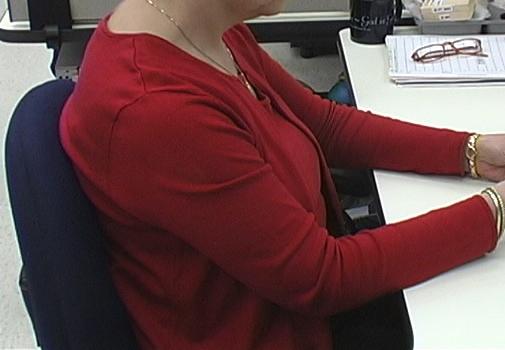 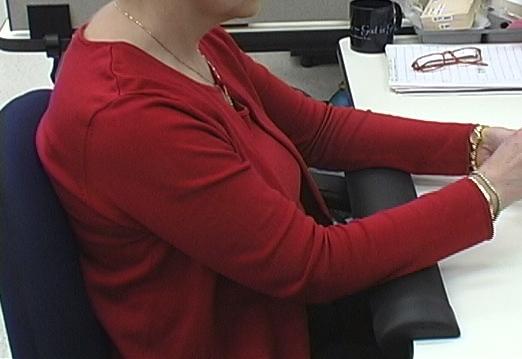 Work organization
Includes organization and structure of tasks/activities performed throughout workday
e.g. Do not store file boxes on the floor
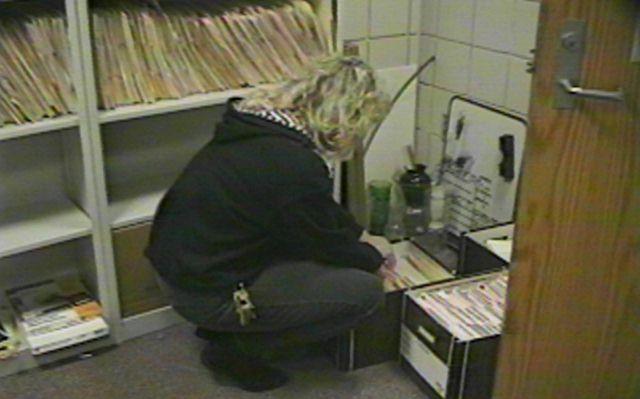 Not enough layout space
House cleaning 
Other worksurfaces available for use
File cabinet at standing height to review documents
Relocate some of equipment on desk 
Pullout drawers already in desk
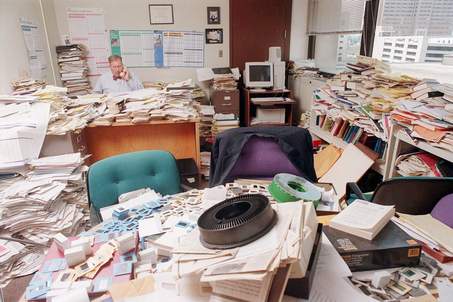 Work organization solutions
Space in most companies is premium
Store infrequently used items outside of immediate work environment
Pick up at end of day
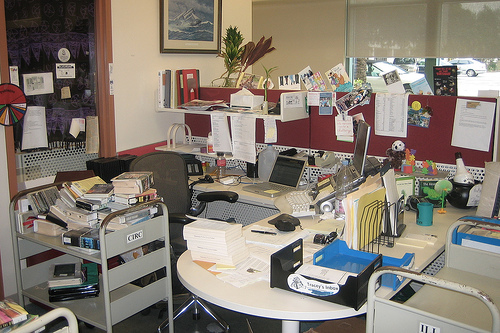 Worksurface Height Solutions
If work height is adjustable, adjust it as needed
Raise height of work surface by putting it up on blocks
Make sure desk or work surface is solidly placed on blocks and won’t fall off!
Adjust chair height 
Make sure feet are supported either on floor or with footrest
Add height/angle adjustable keyboard tray
Mounted underneath work surface
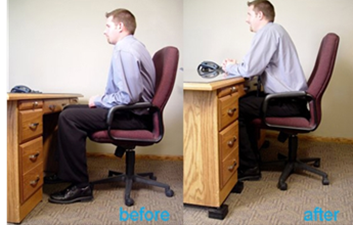 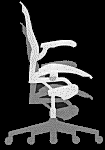 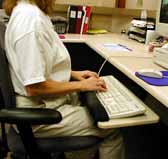 Sit/Stand Workstations
Worksurface at standing height
Stool
Footrest
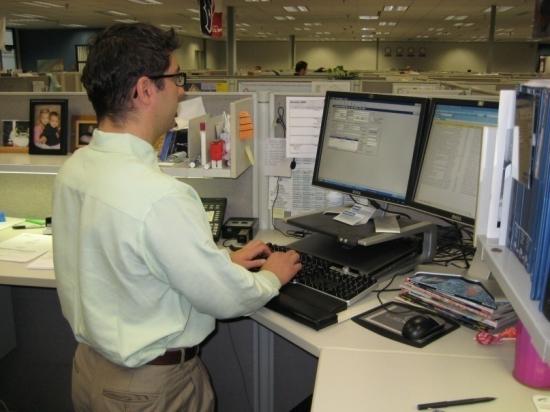 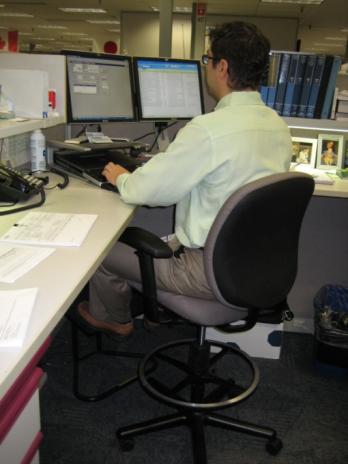 Sit/Stand Workstations
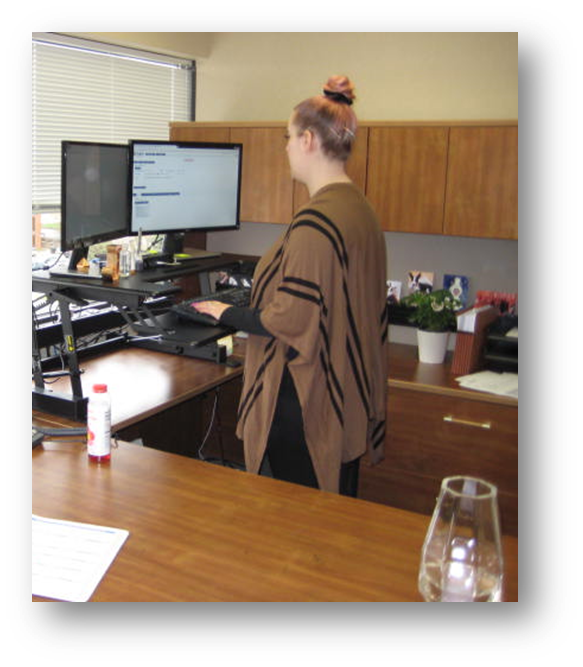 Portable system placed on desk
Adjustable keyboard/ mouse and monitors
Use chair when seated
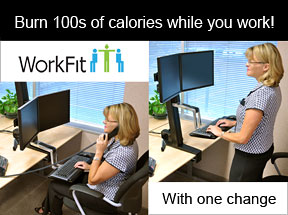 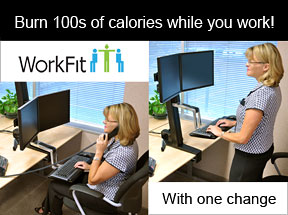 Sit/Stand Workstations
Height adjustable sit/stand workstation
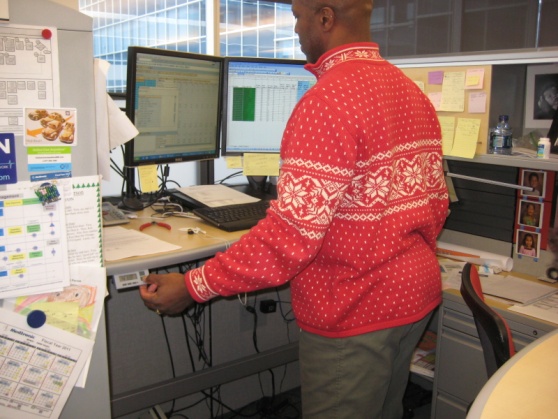 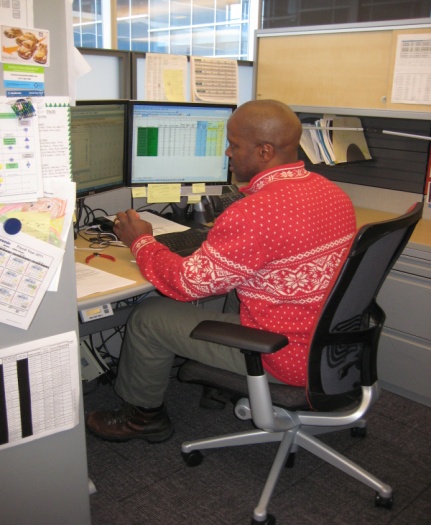 Tips for Sit/Stand Workstations
Correct worksurface heights
Seated and standing
Good footwear
Good walking shoes make for good standing shoes
Anti-fatigue foot mat
May be beneficial
Difficult to roll chairs on mats
Footrest/shift weight
Allows for alternating posture with one foot up and then the other and shifts weight on the feet
Accommodation to sit/stand routine
Start with specific schedule for first week
(e.g. 30-minute stand – 30 to 60 second walk – 30 minute seated -  30 to 60 second walk and repeat) 
Modify based on unique response
Remember the mantra: “Don’t wait until it’s too late!”
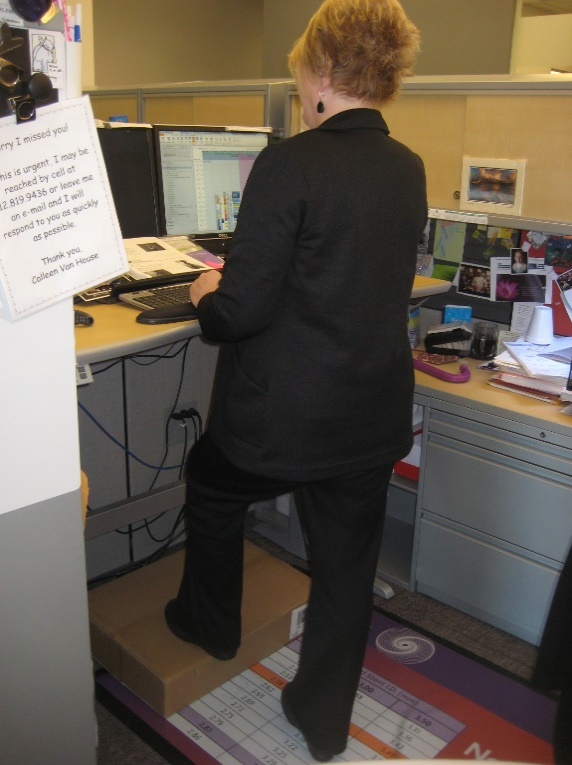 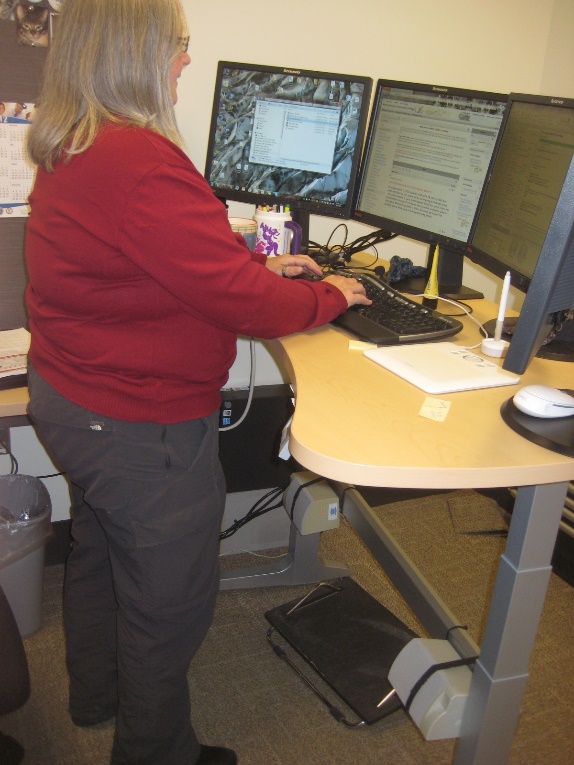 Conference rooms
How to enhance audience reception of information
Lack of physical movement
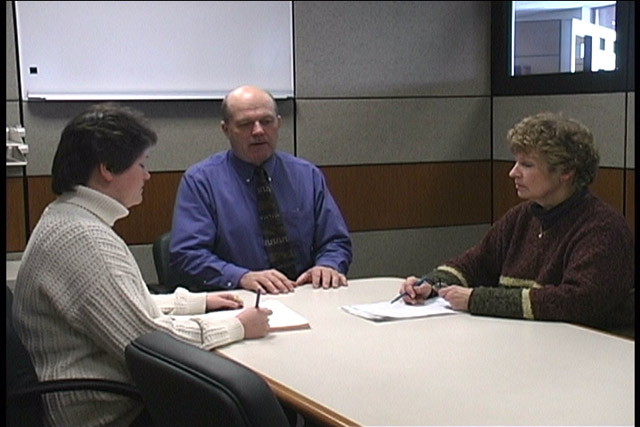 77
Conference Rooms
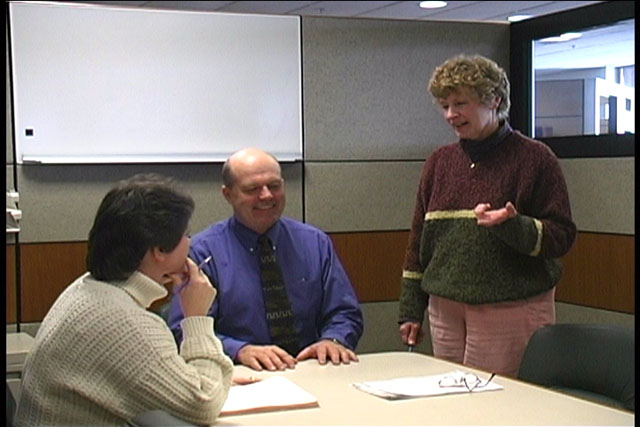 Look for as many opportunities as possible to move as part of meeting
Standing mixed in with sitting
Bring in small footrest or back cushion
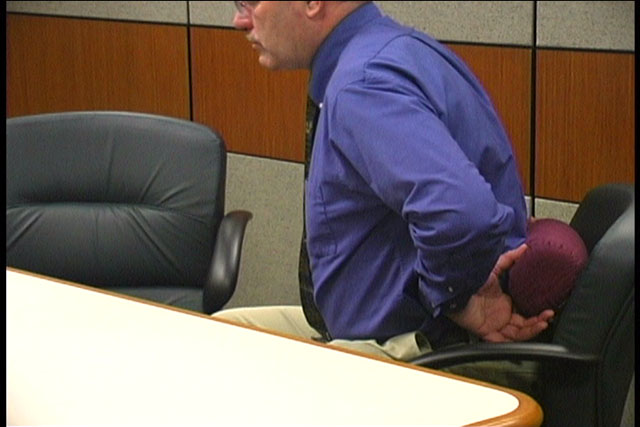 Worksurface – Case Study
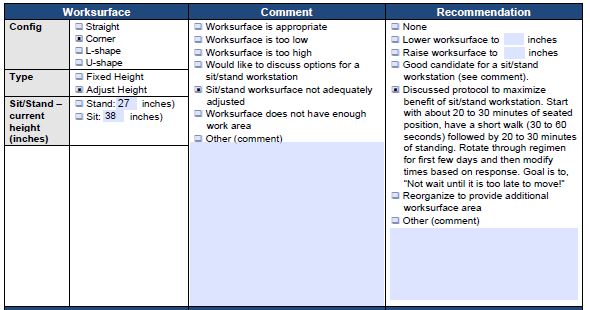 Foot Support
In an ideal world the best foot support when seated in a chair is the floor . . .
However if needed use proper sized footrest
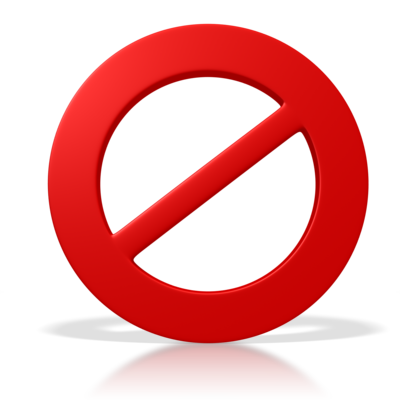 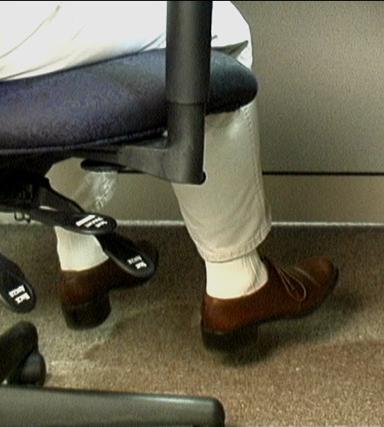 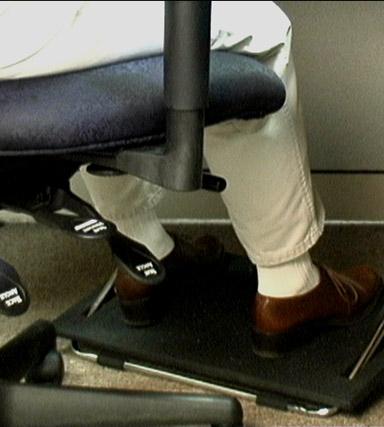 Knee/foot clearance
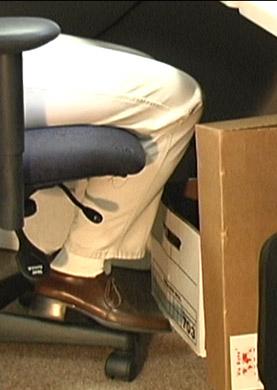 Move what is not needed to some other storage position or get rid of it
Survey work area and determine what is blocking access
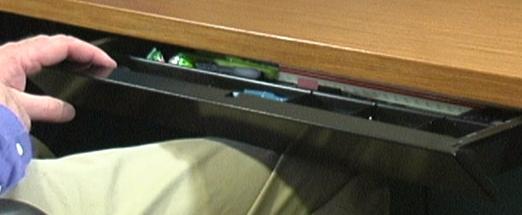 Foot Support/Clearance
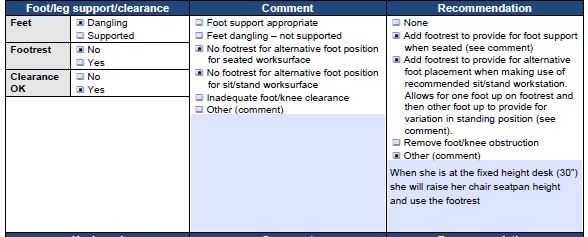 Computer equipment
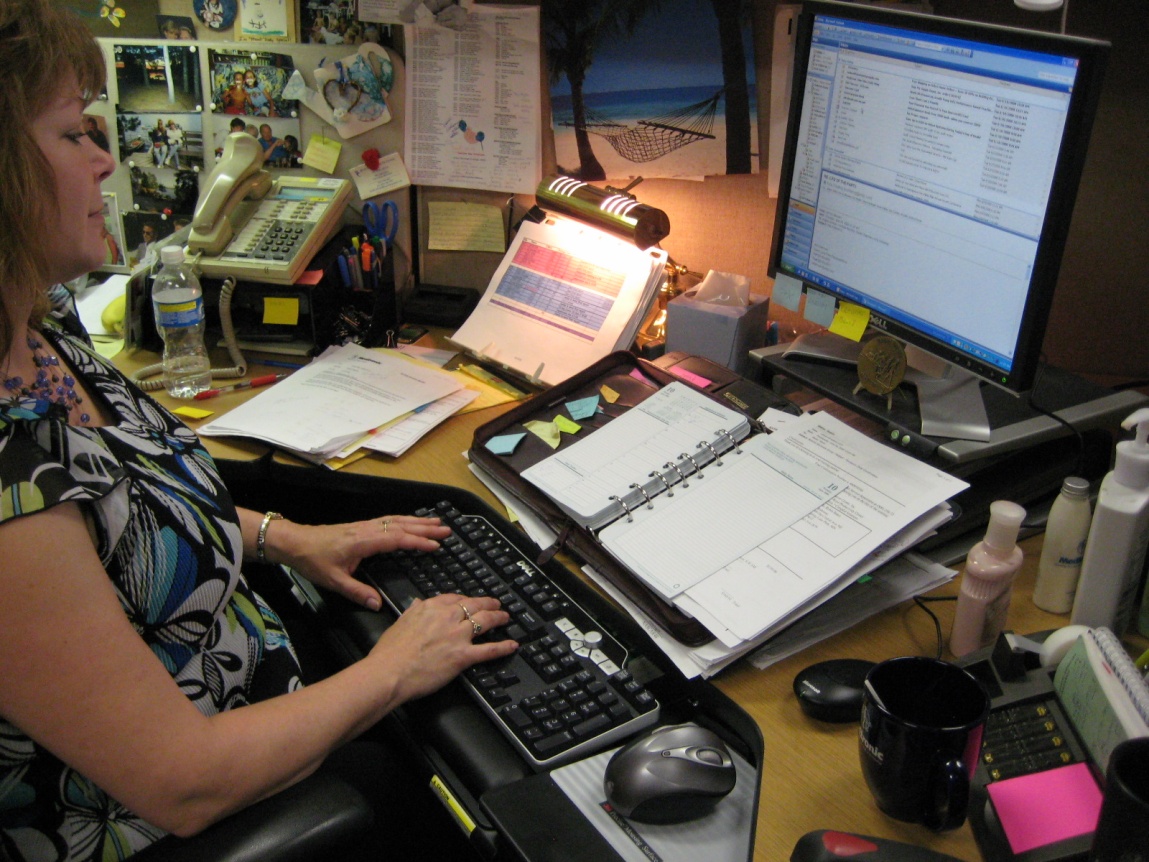 Keyboards
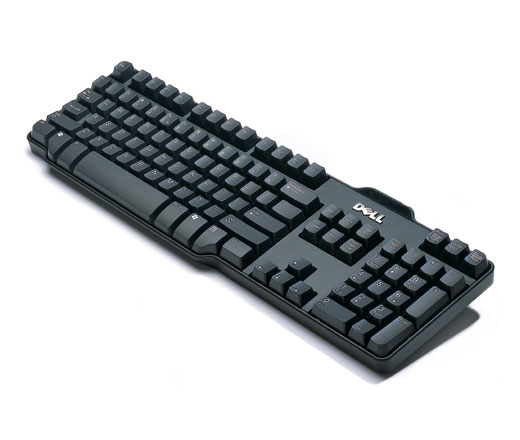 Keyboard configurations
Straight-line
Curved
Articulated
Keyboard surface finish
Keyboard size
Keyboard activation pressure
Layout
Wireless
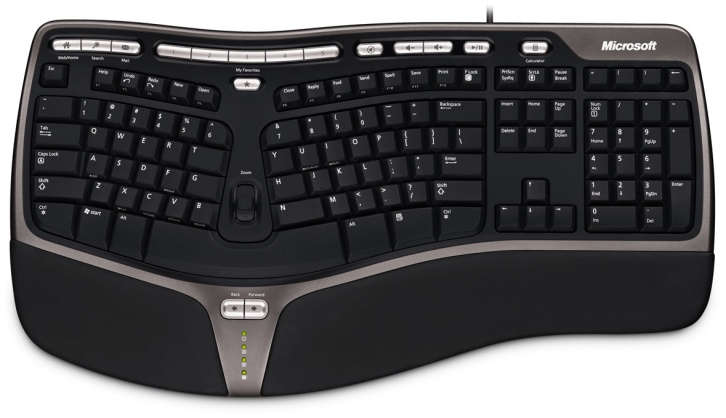 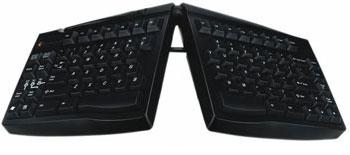 Wrist rests
To use or not to use . . . 
	That is the question!
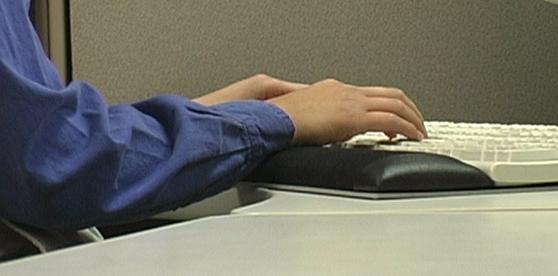 Keyboard Shortcuts
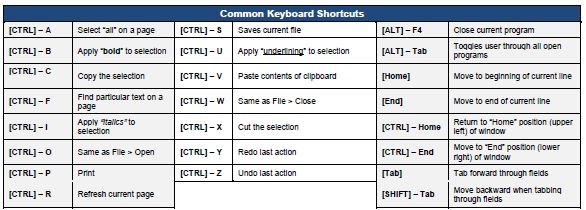 Keyboard Technique
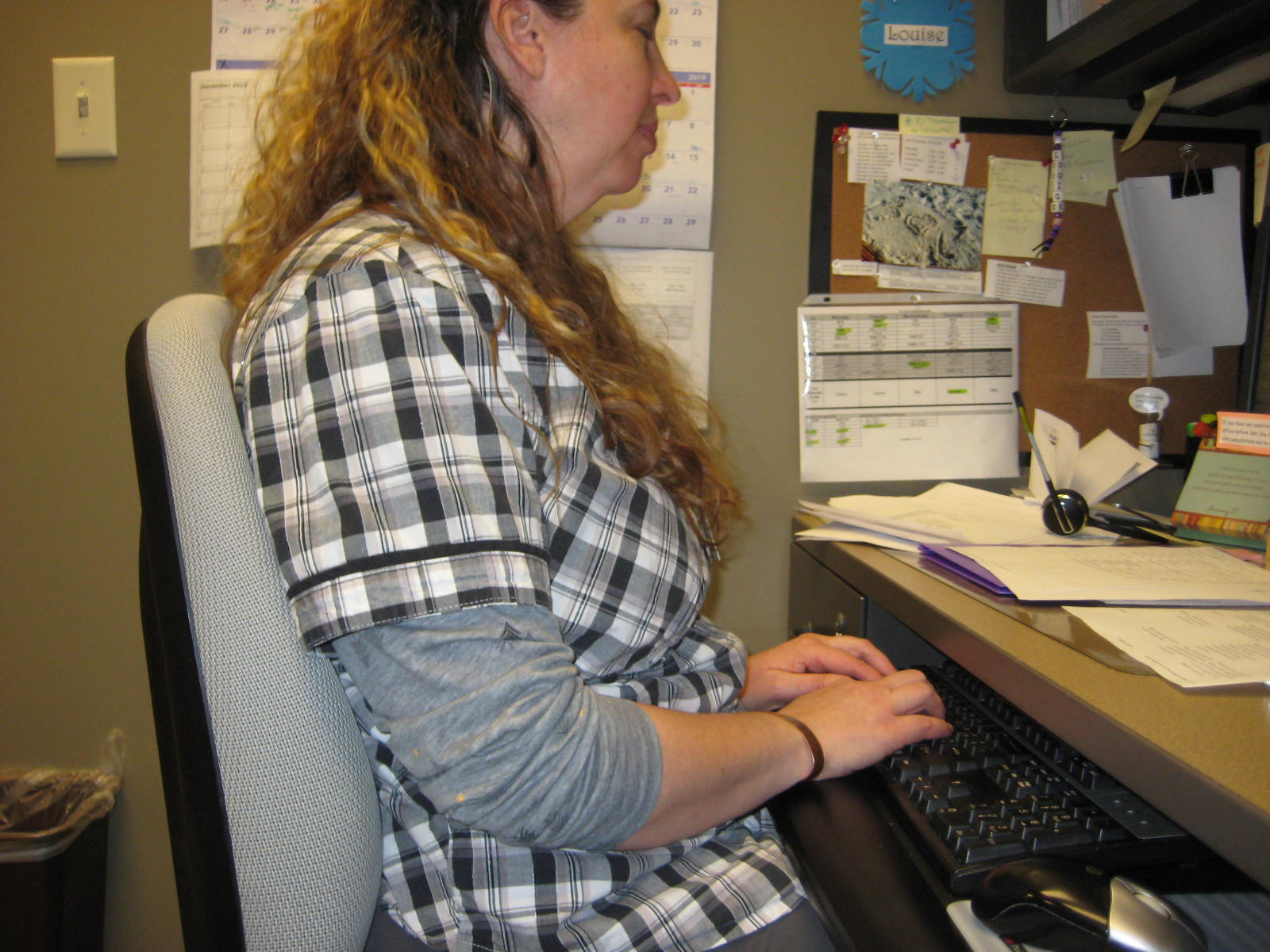 Free float piano playing style
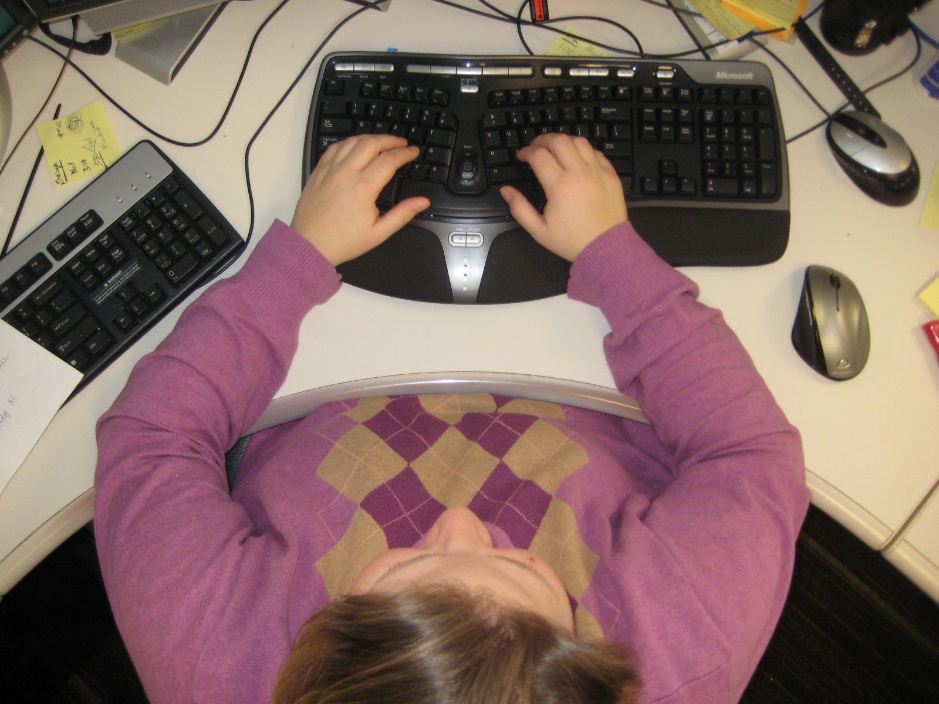 Worksurface forearm support
Worksurface Height Strategy
Fixed worksurface height
Use chair seatpan height adjustment to position hands at appropriate position
Based on technique
“Piano Player”
“Forearm Supporter”. 
Evaluate foot placement 
Determine if footrest required
With taller individuals, may need to determine if worksurface can be raised
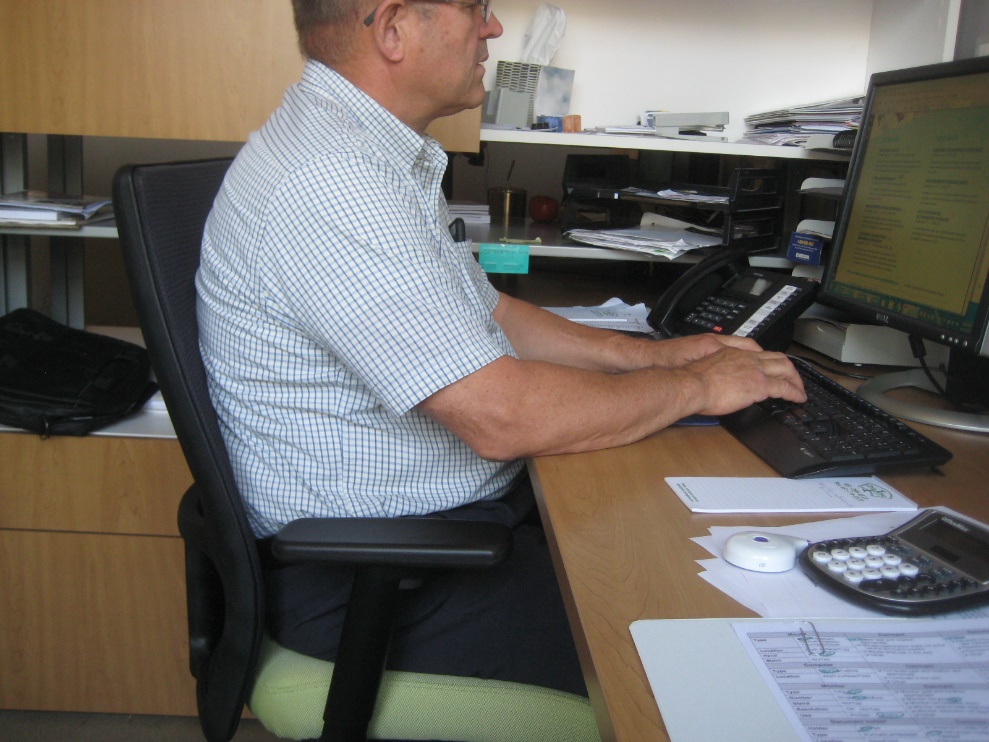 Worksurface Height Strategy
Adjustable worksurface height
Adjust chair’s seatpan height so hips slightly higher or equal to knees and feet supported on floor
“Piano Player” keyboard user
Position hands where they would be when using keyboard
Adjust worksurface height to match hand position. 
“Forearm Supporter” keyboard user
Position hands and forearms where they would be when using keyboard
Adjust worksurface height to match this position
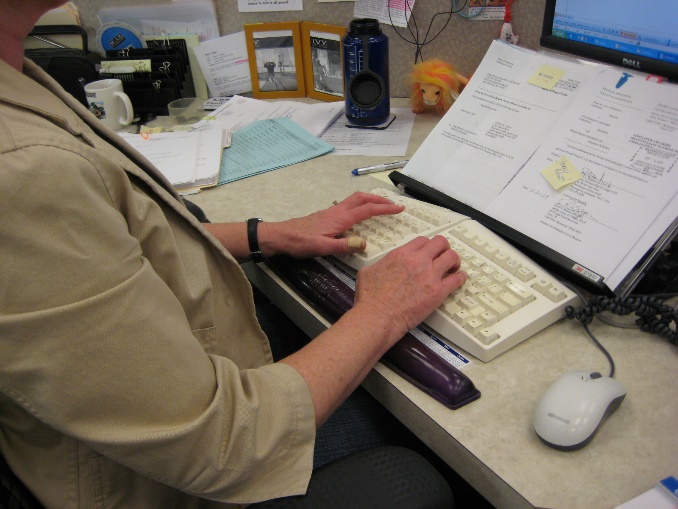 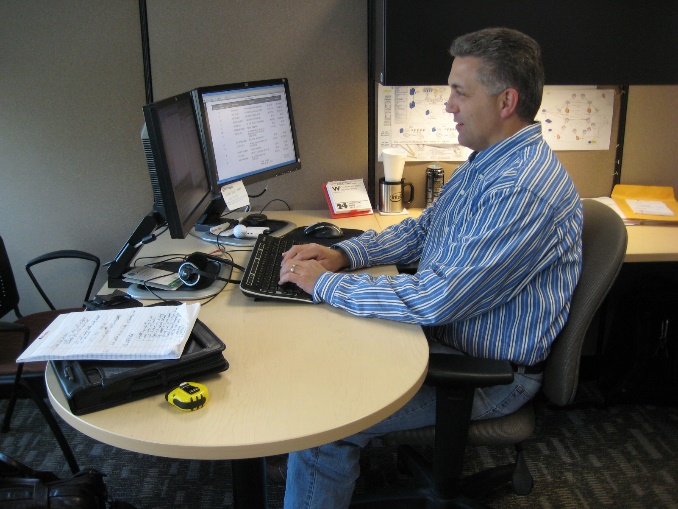 Worksurface Height Strategy
Fixed/Adjustable worksurface height
Access to adjustable sit/stand workstation 
Worksurface height dialed in
Take measurement from floor to the top of worksurface
Set worksurface to this height
No access to adjustable sit/stand workstation 
Adjust chair’s seatpan height so hips are slightly higher or equal to knees and feet supported on floor
Locate specific point on chair and take vertical measurement from that point to floor.
Have person adjust chair seatpan height to place hands on keyboard using identified keyboard technique
Using same point on chair take second measurement to floor
Difference between two measurements is how much current worksurface height needs to be changed 
Example; initial worksurface height 29”, difference in two measurements was 2”, current worksurface lowered by 2” to 27”.
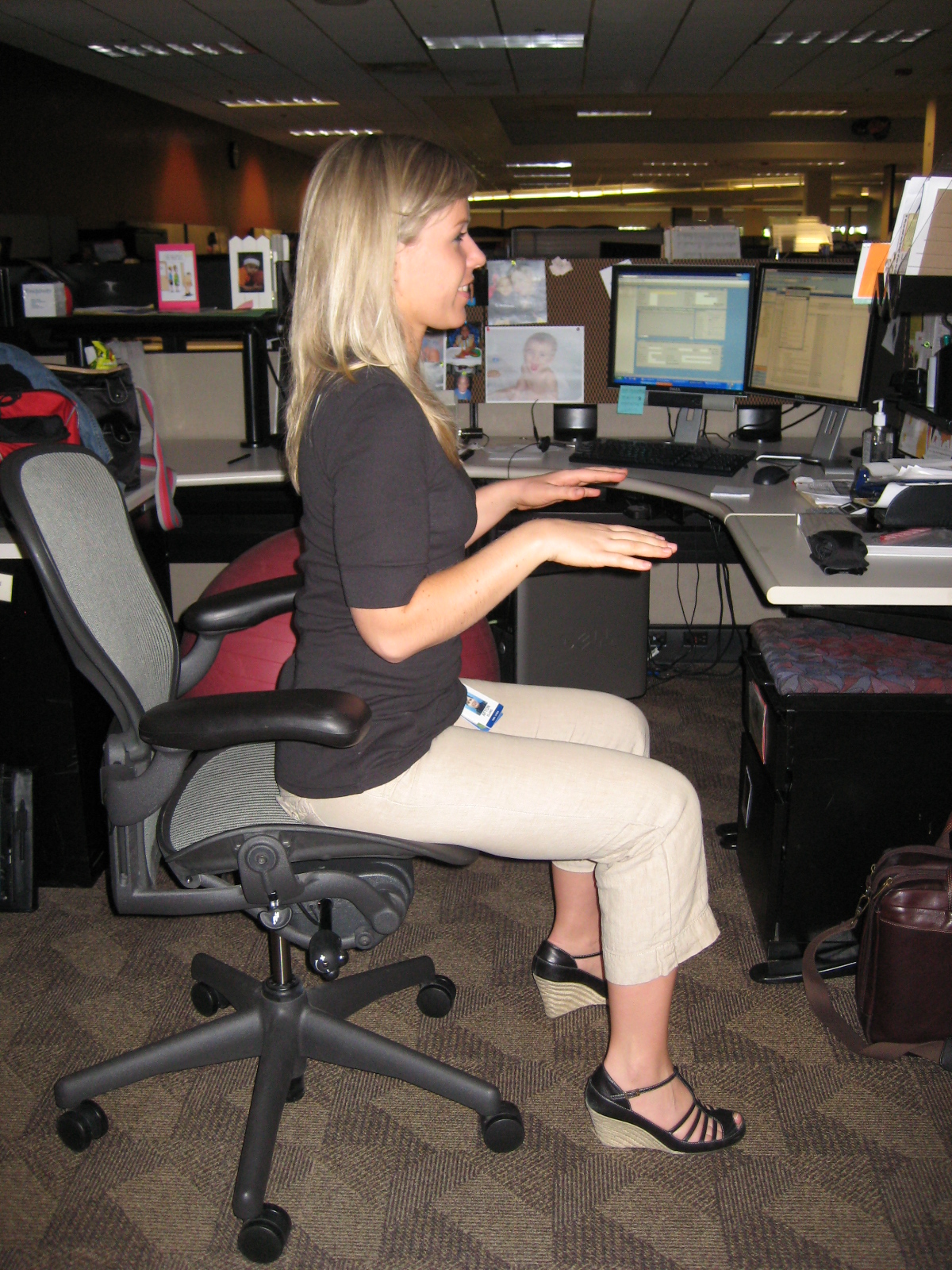 Standing Worksurface Height Strategy
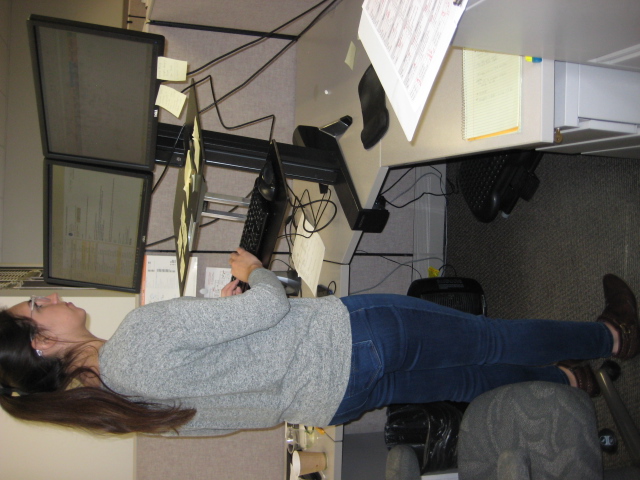 Stand comfortably tall
Not forced erect tall but not slumped either
“Piano Player”
Position hands as if using keyboard
Adjust worksurface height
 “Forearm Supporter”
Position hands and forearms appropriately
Adjust worksurface height
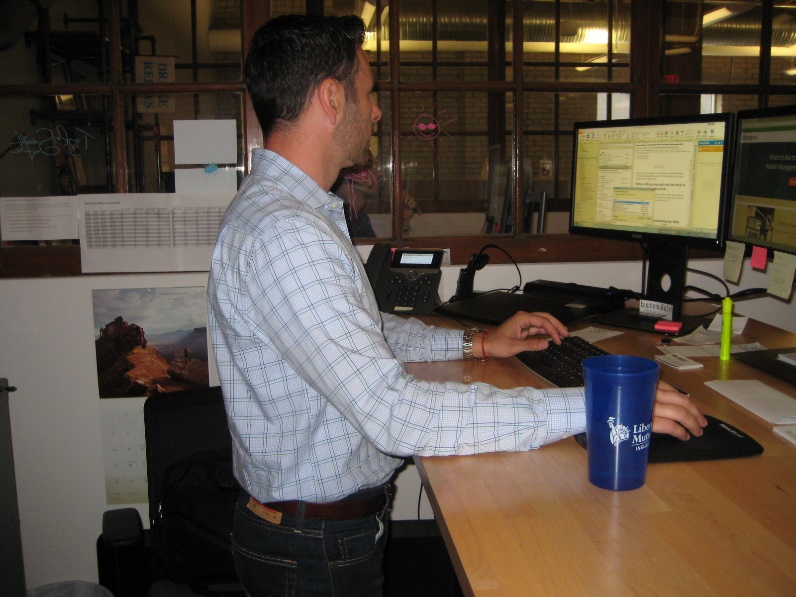 Poor Technique
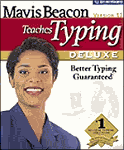 If technique needs improvement
Training programs that teach improved technique
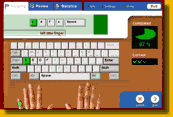 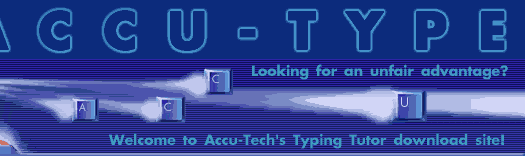 Take break
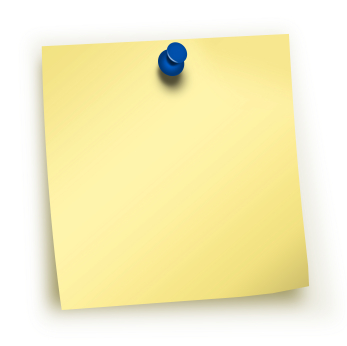 Add stretching to day
A little post it note put on computer monitor
Software that reminds you to stretch
Old-fashioned as egg timer
Team up with someone else in office 
Take advantage of natural breaks between activities
Remember to Stretch!
Keyboard – Case Study
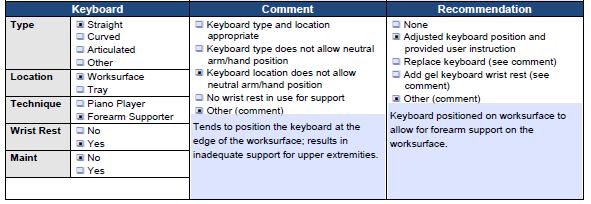 Keyboard Trays
Response to PC’s
Keyboard tray configurations
Keyboard tray size
Keyboard/mouse
Height/angle adjustment
Knee clearance
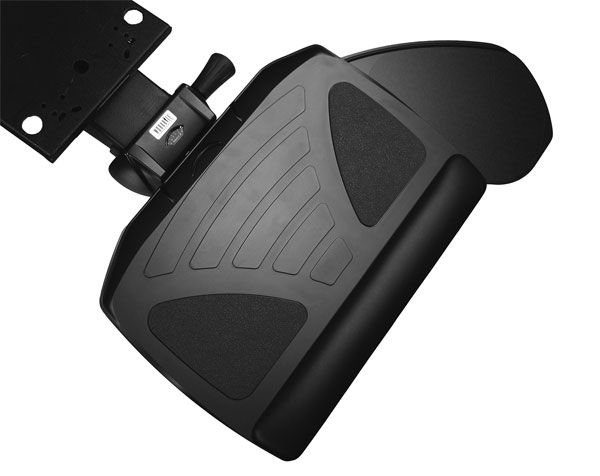 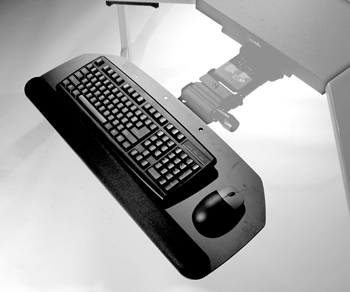 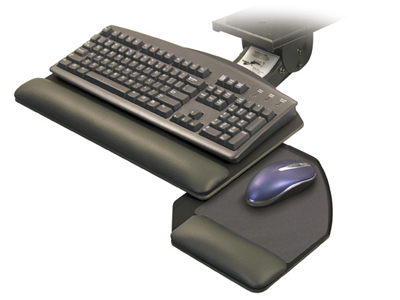 Keyboard Tray – Case Study
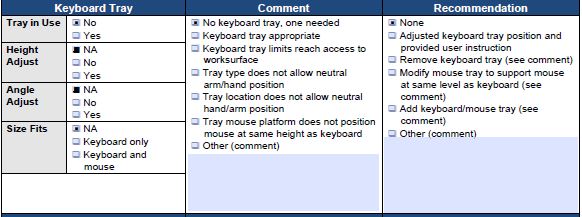 Mouse
No not that kind of mouse!
Use mouse as little as possible
Keyboard shortcuts
Mouse technique
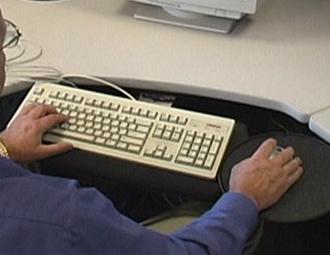 Neutral positions
Same plane as keyboard
Mouse placement
Free float piano playing style
Use of worksurface for forearm support
Right of left hand use
Pointing Device Non-neutral Positions
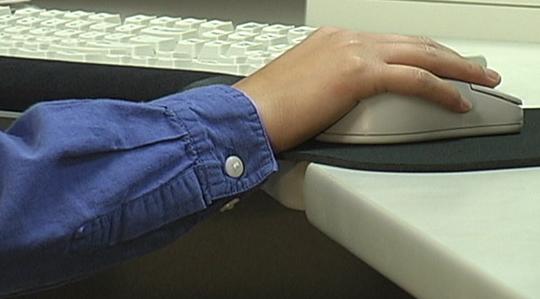 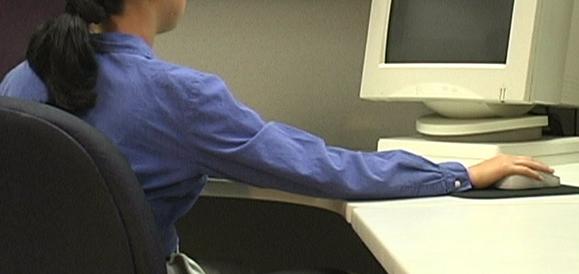 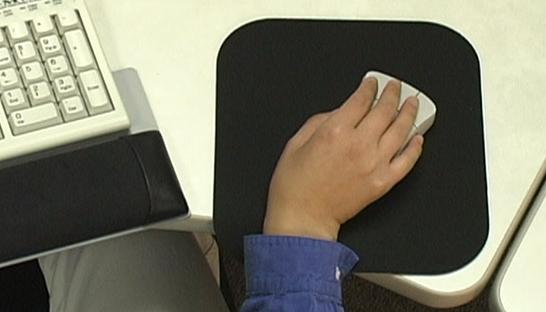 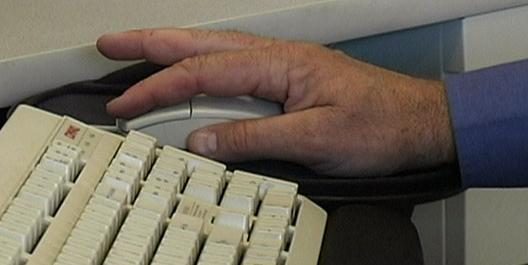 Mouse Set-up
Mouse Setup
Buttons
Pointers
Pointer Options
Wheel 
Hardware
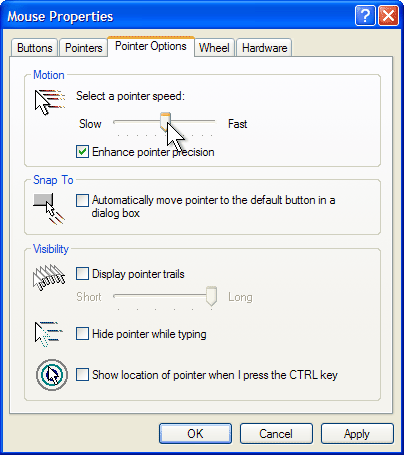 Mouse Wrist Rests
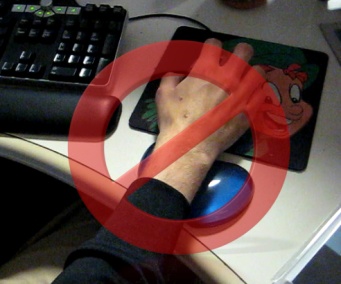 In most cases, mouse wrist rest is not recommended
Wrist rest tends to “anchor” wrist
Excessive side-to-side deviation of hand
Straight in access
Allow forearm, wrist and hand moving as unit to manipulate mouse
Think of mouse as extension of arm NOT just extension of wrist
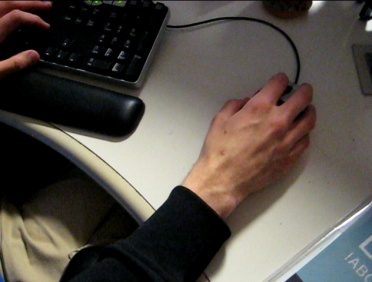 Choosing Correct Pointing Device
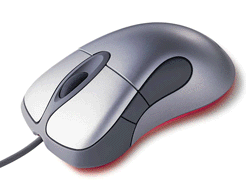 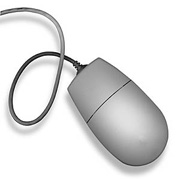 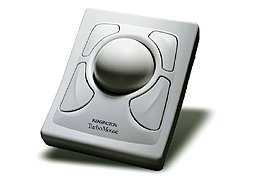 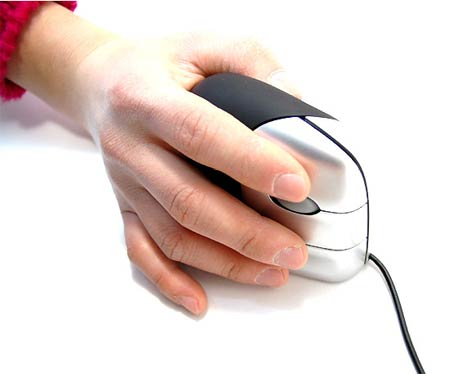 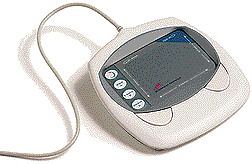 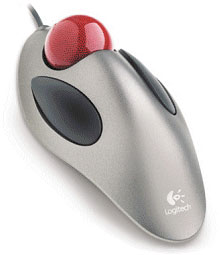 Mouse – Case Study
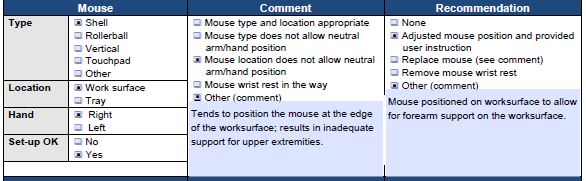 Laptop/Desktop
Where?
Computer underneath monitor
May or may not be appropriate 
Don’t block ventilation
On/off and disc drives access
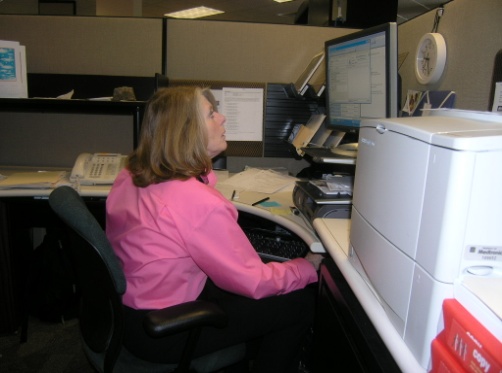 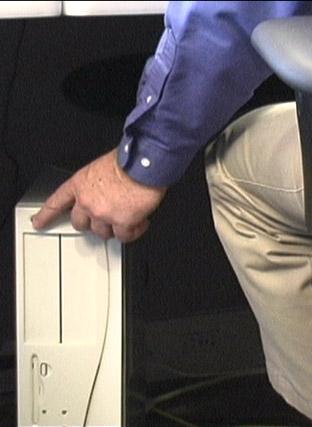 Laptops
Design violates basic ergonomic principles
Fixed position keyboard and monitor
Occasional Laptop User
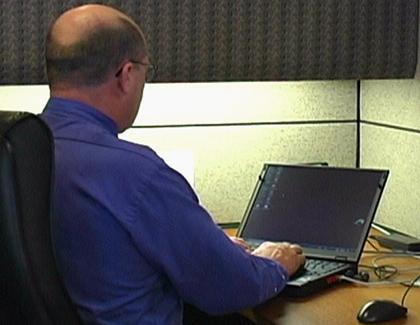 Occasional Users
Better off sacrificing neck posture rather than wrist posture 
Find comfortable chair 
Position in lap or on table for most neutral wrist posture that you can achieve 
Angle laptop screen so can see with least amount of neck deviation
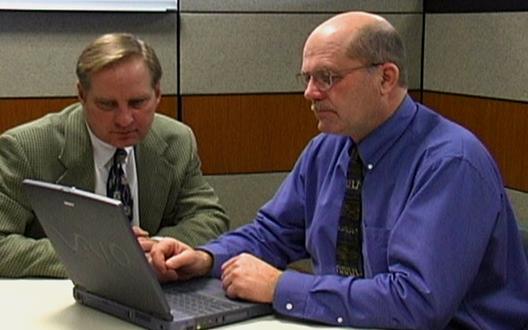 Full-time Laptop User
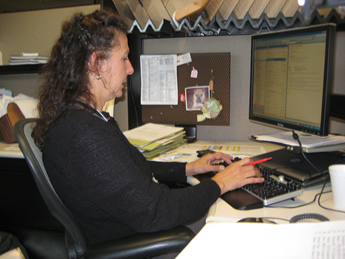 Use separate keyboard/mouse
Port replicator/docking station
Position on desk/worksurface to see screen without bending neck
Elevate off desk surface using stable support surface, such as computer monitor pedestal
Follow postural guidelines for working at computer workstation
Transport with bag or wheeled cart
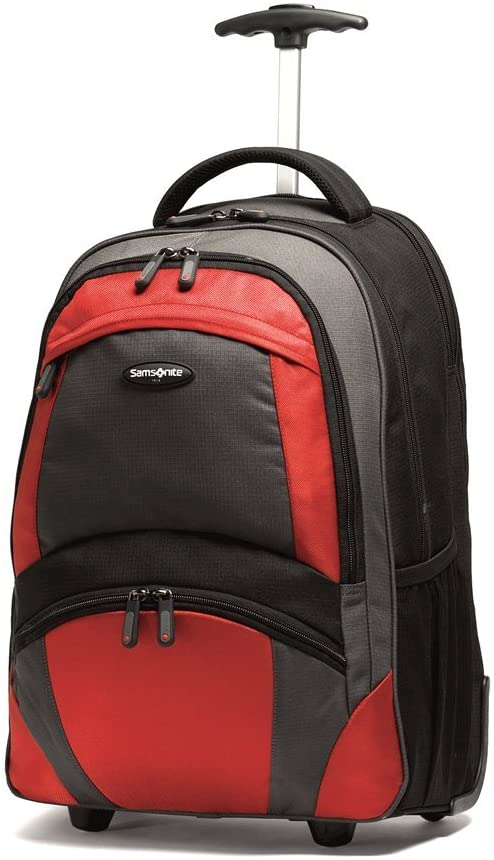 Laptop/Decktop – Case Study
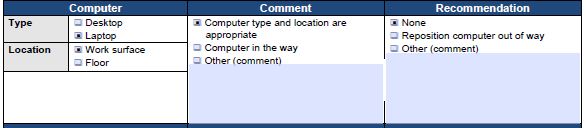 Monitor
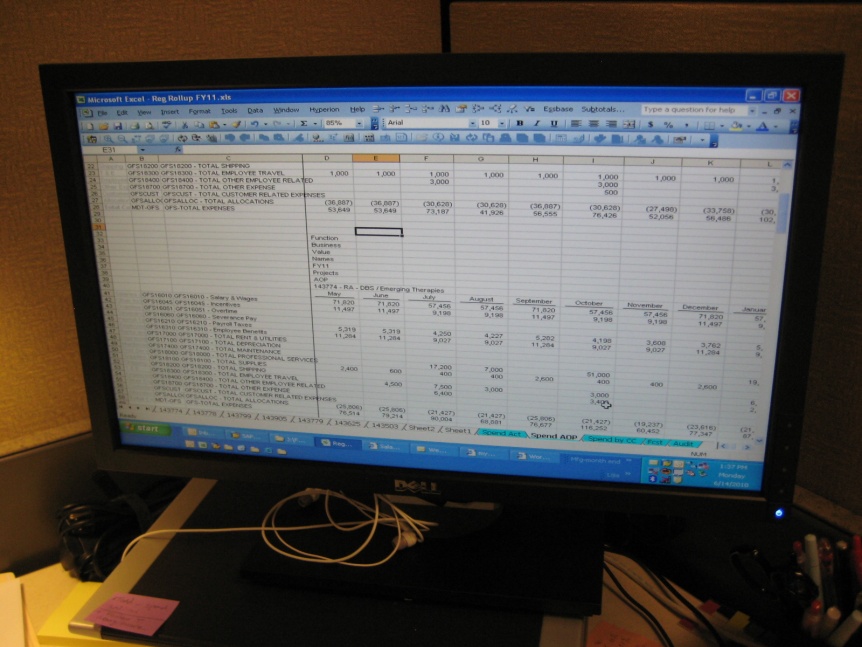 Everything need access to may be viewed through monitor
Watch people looking at their monitors
Almost like monitor is a vacuum cleaner
They turn it on . . . and it sucks their head right  in!
Monitor Height
Where do we naturally read?
We read by looking out and down
Monitor Height
Top of screen no higher than eye level
Look out and use downward eye movement to look at lower part of screen
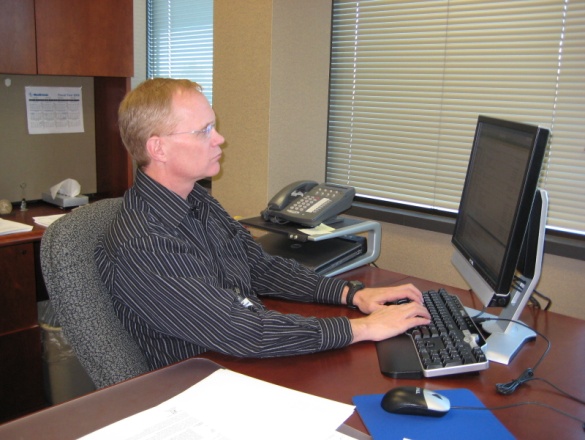 Monitor too high
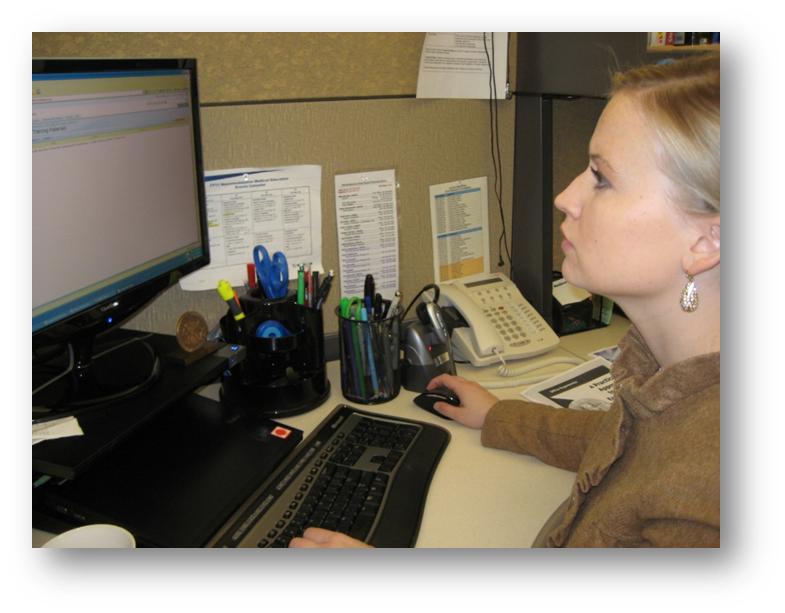 If screen too high
Forces eyes wider open than usual
Less tearing - eyes become more dry
Tip head back putting additional strain into neck and shoulders
Solutions
Tip monitor slightly forward
Raise chair slightly 
Lower worksurface
Monitor too low
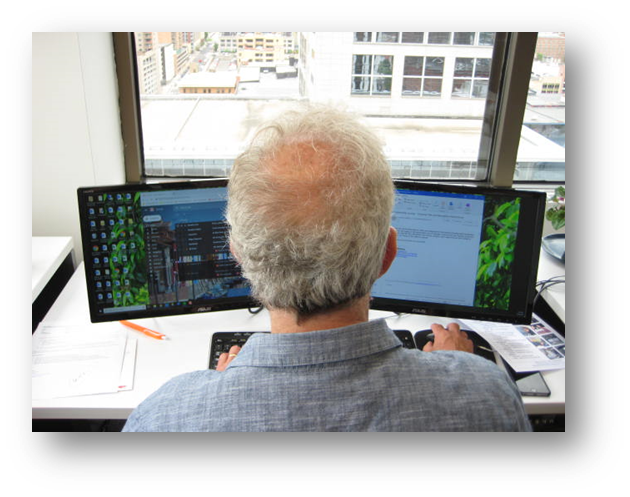 If screen too low
Head forward
Solutions
Adjust monitor stand – if adjustable
Monitor arms
Monitor stands/Risers
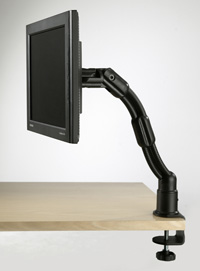 Monitor Distance
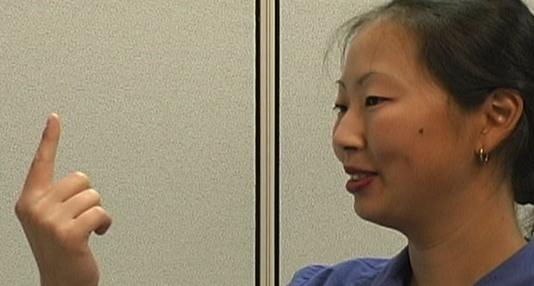 Eyes
Accommodation Convergence
Guideline
Get screen as far away from user as possible
At least arm’s length
Still be able to read it clearly with good posture
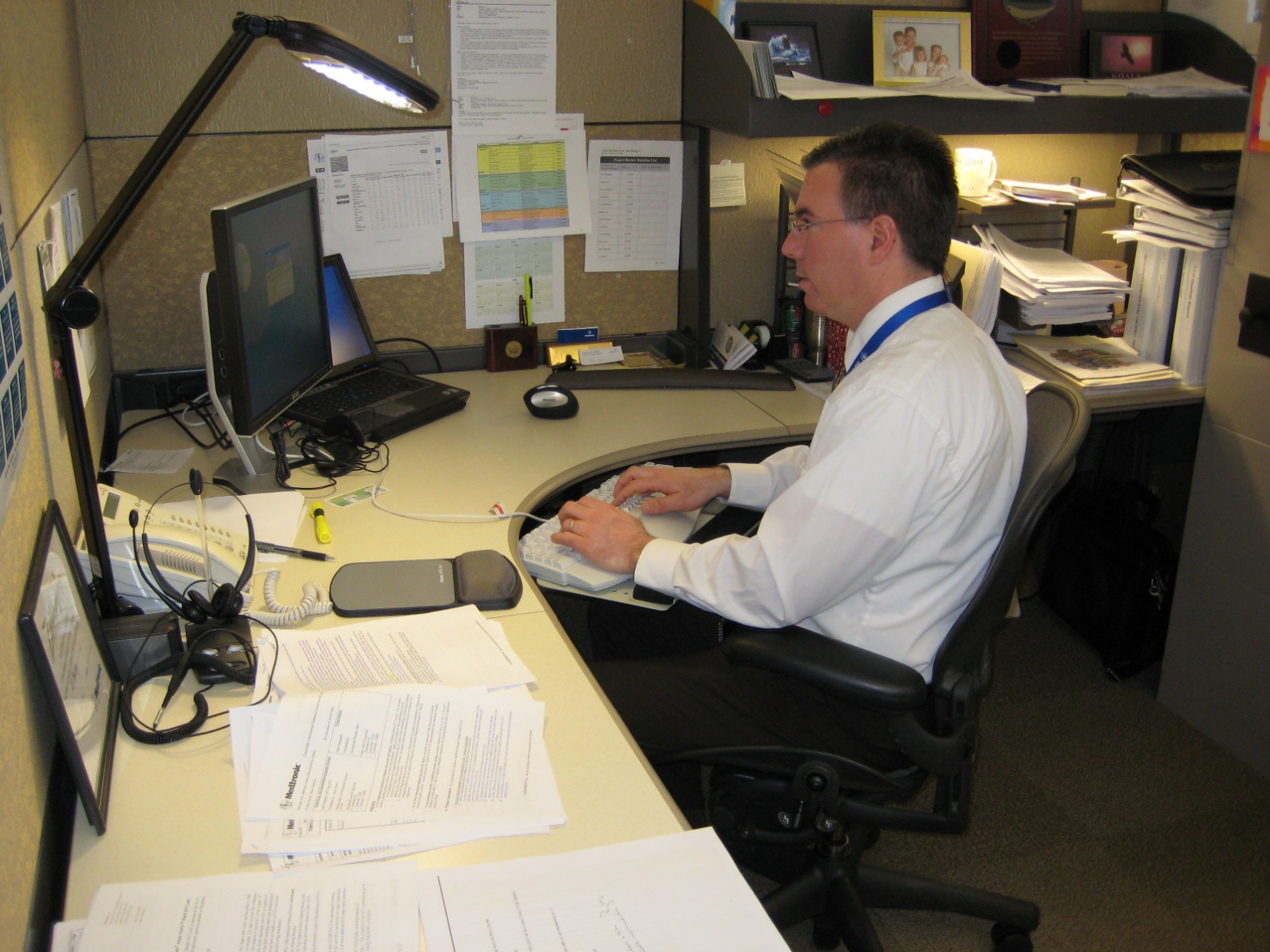 Monitor too far away
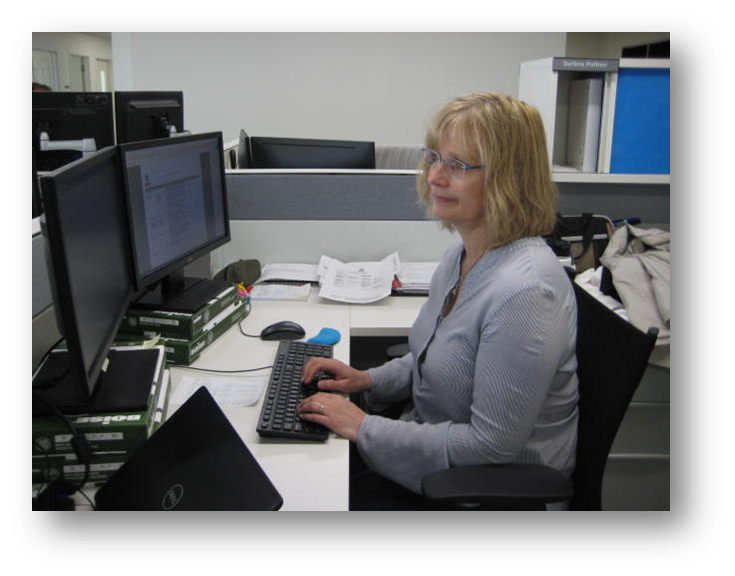 Slide screen towards user
Monitor too close
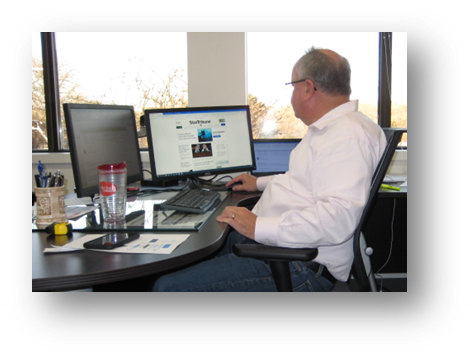 Reconfigure monitor placement on desk
Add keyboard tray 
At minimum push chair back from worksurface to give eyes a break
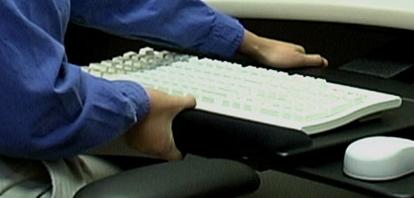 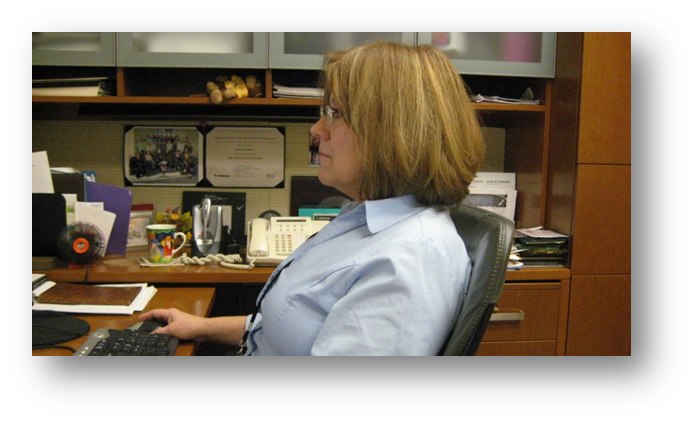 Monitor Alignment
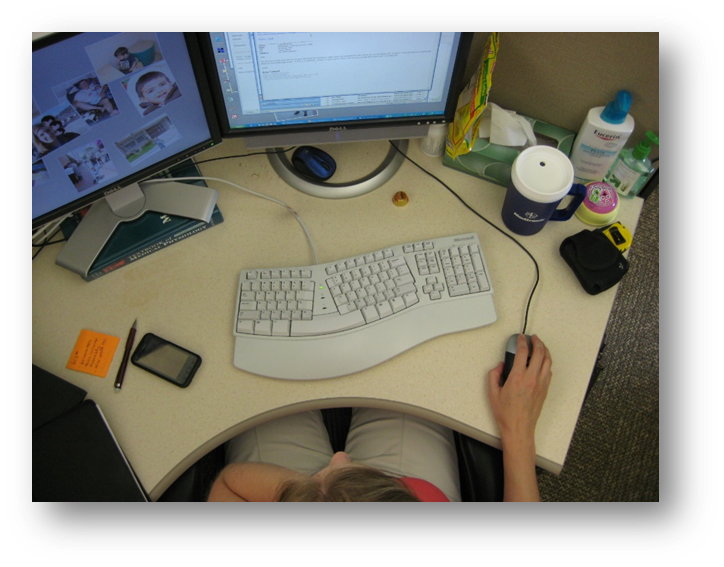 Directly face primary work task
Primarily data creation or manipulation
Monitor directly in front 
Primarily data entry - main focus on paper documents
Monitor slightly off to side
Copy stand to place paper documents directly in front
Dual Monitors
Primary/Primary
Primary/Primary
Dual Monitors
Primary/Secondary
Primary/Secondary
Monitor Resolution
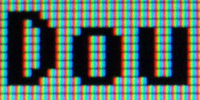 Pixel (picture element)
640 by 480
800 by 600
1024 by 768
1600 by 1800

Guideline
Set LCD monitor  resolution to the native resolution
Typically the highest it will go
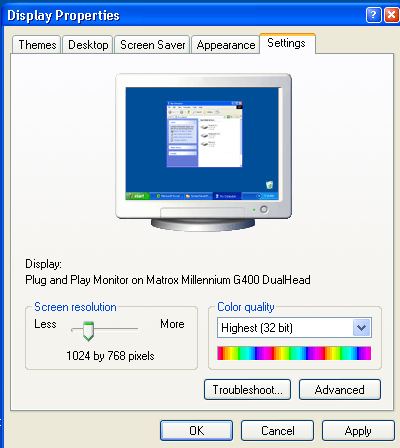 Functional Monitor Placement Test
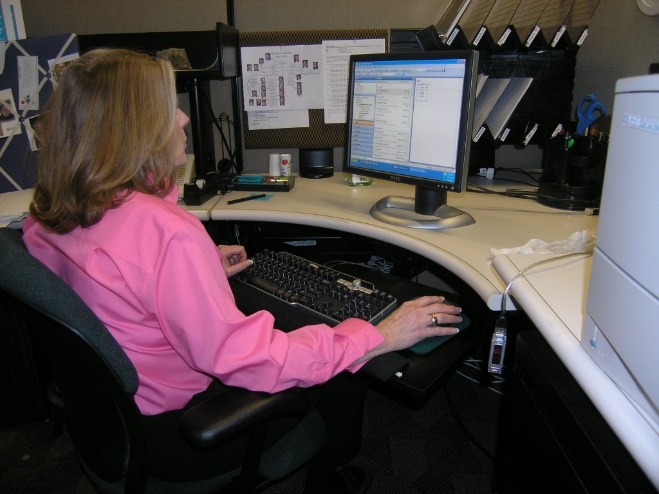 Close eyes and position head in balanced neutral position on neck
Open eyes
With proper monitor height
View top third of screen without any head movement
View bottom third of screen
Look for downward eye movement of up to 30 to 400 and perhaps a small amount of head down tip
Make any monitor position changes indicated
Glare
Unwanted light directed or reflected into eyes
Sources
Overhead lights
Task lights
Outside light
Any shiny surface
Any white/bright object
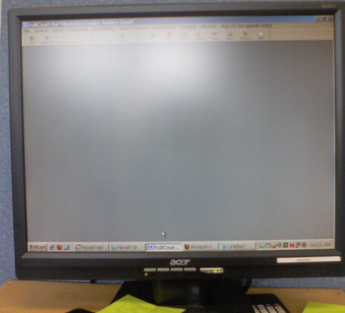 Control Glare
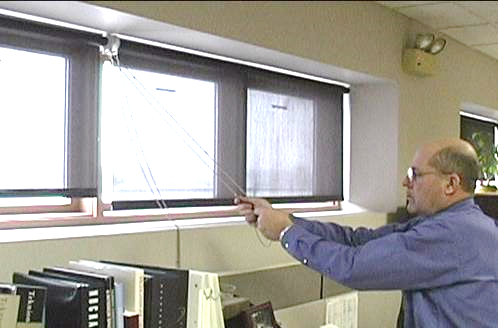 First step
Identify glare source
Control
Control source
Control path
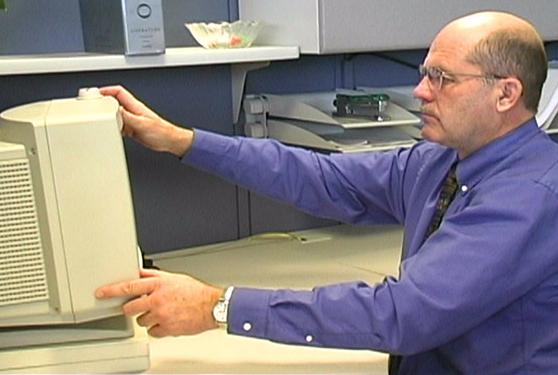 Use glare screen
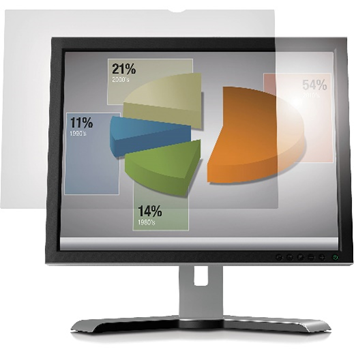 Get what you pay for
Inexpensive glare screen is generally just wire mesh
Will cut glare at expense of character quality
 Good quality optical glass glare screen
Don’t have light source such as window directly behind monitor
Reposition monitor
Shade window
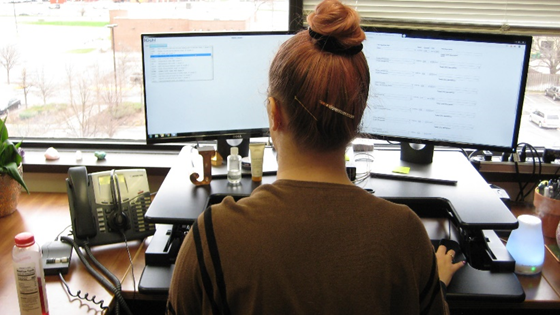 Adjust monitor screen brightness/ contrast
Check if brightness and contrast can be adjusted
Adjust based on user’s perception of overall quantity and quality of light
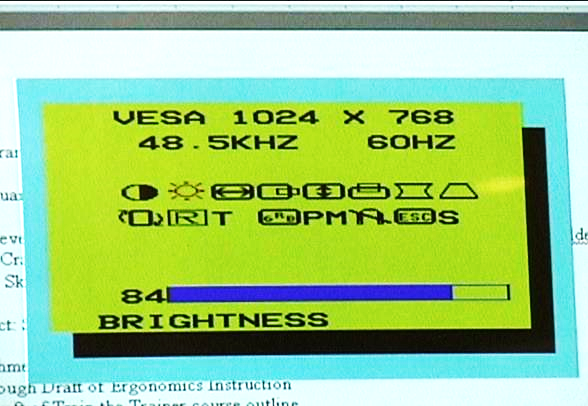 Dirty monitor screens
On regular basis clean monitor screen
Only use approved cleaning measures
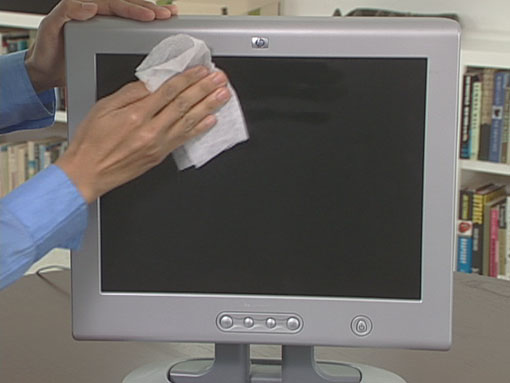 Eye Examinations
Regular eye examinations 
Eyewear prescriptions changes
Eye health in general
Based on job task
Presbyopia
Age-related process
Slow loss of flexibility within lens inside eye 
Solutions
Bifocals
Computer glasses
Lower monitor
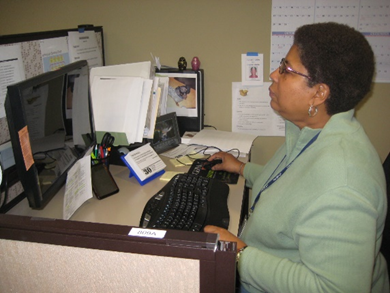 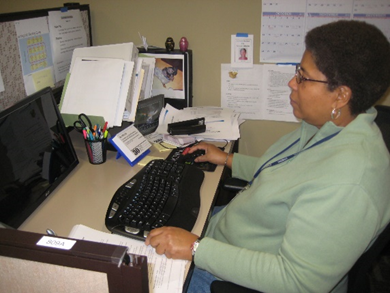 Monitor – Case Study
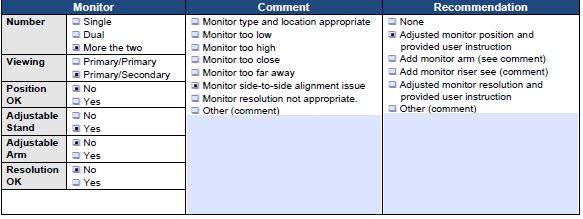 Document holder
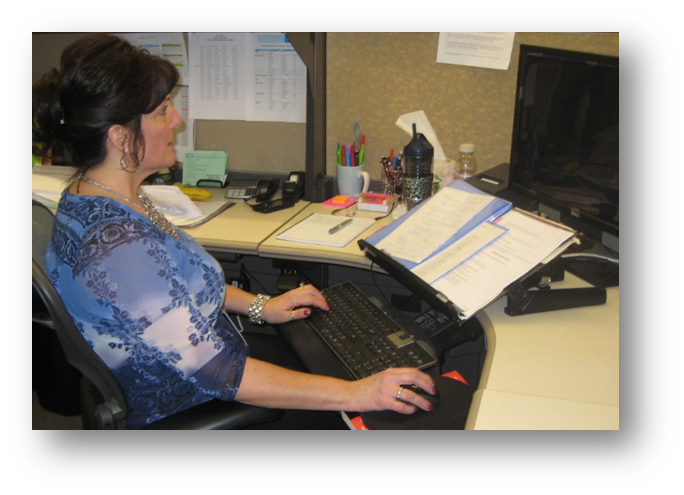 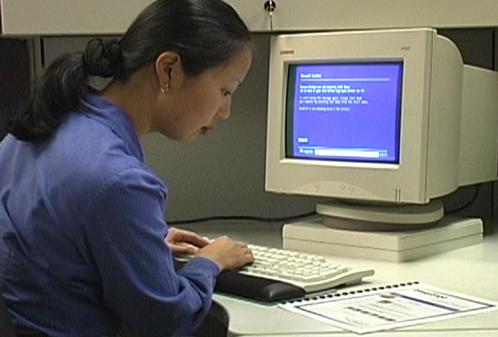 Horizontal vs. inclined
Document holders
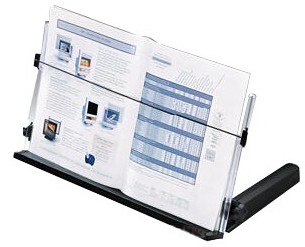 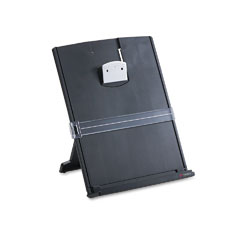 Landscape
Portrait
Read Write Stand
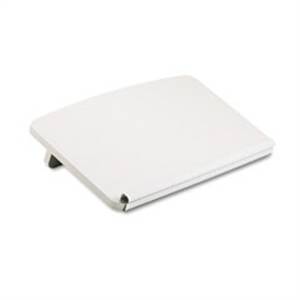 Document Holder
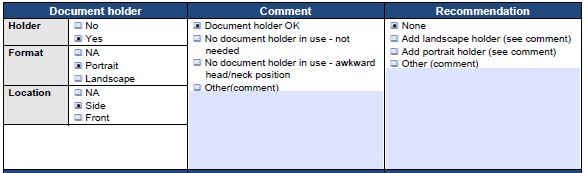 Telephone
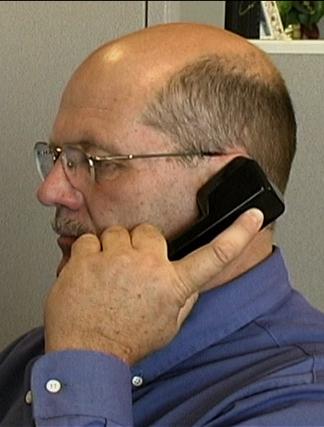 Frequency and duration
More than 1 to 2 hours/day
More than 1 to 2 minute calls
Should have hands free to operate equipment
Telephone Types
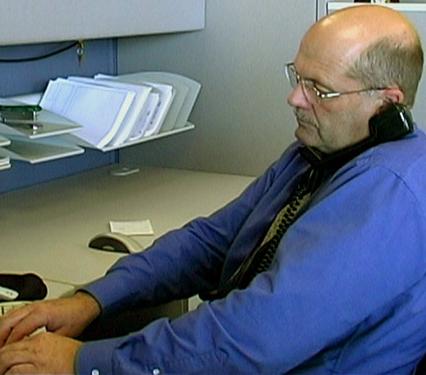 Handsets
Awkward head, neck and arm position
Shoulder cradle
Still have awkward head, neck and arm position
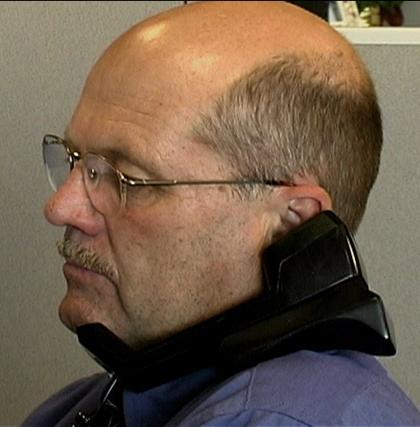 Telephone Types
Headsets
Wireless
Bluetooth
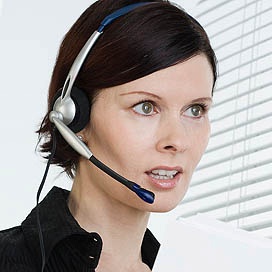 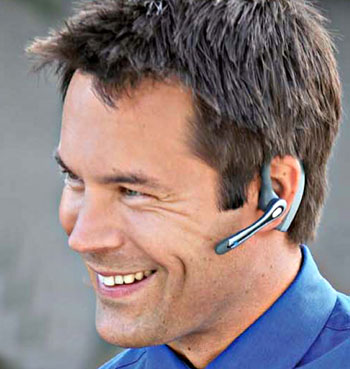 Telephone
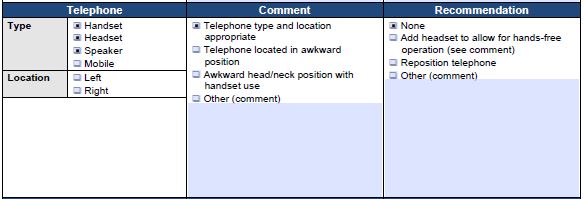 Office equipment
Make use of principles to position office equipment
Calculator
Printer
Fax
Writing utensils
Scissors
Paper clips
Stapler
Stuff
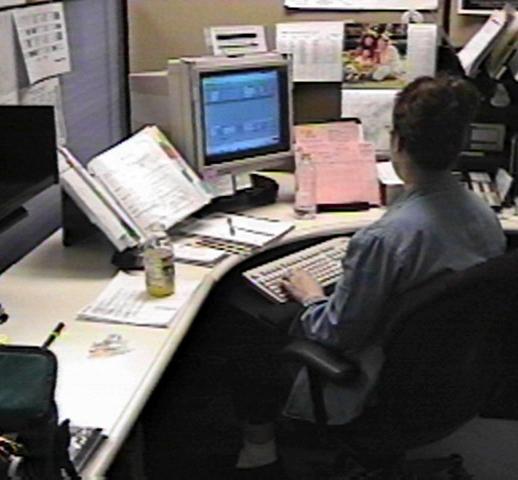 Relationships
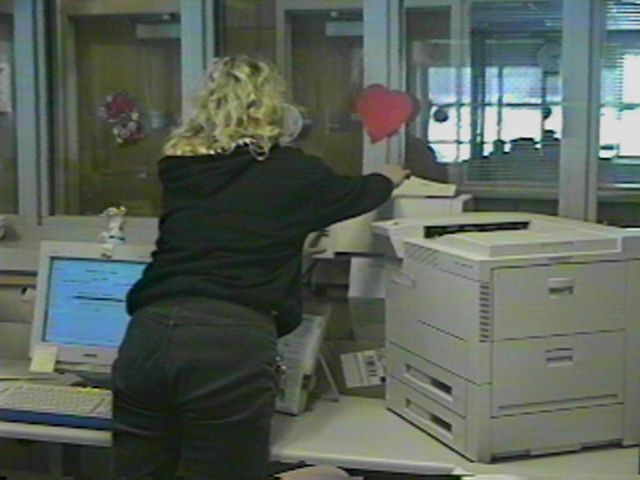 Storage/Reach zone
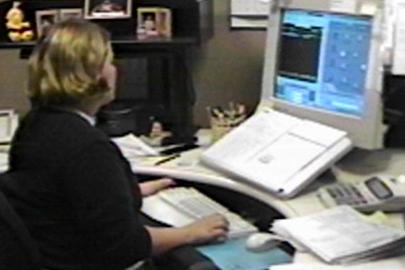 Primary 
Frequently accessed from seating system
Within easy reach
Secondary 
Occasionally accessed
Located in gray zone
Danger Zone!
Tertiary 
Very occasionally accessed
Have to get up and move to access
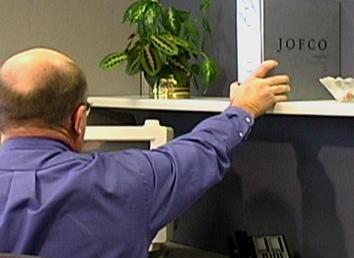 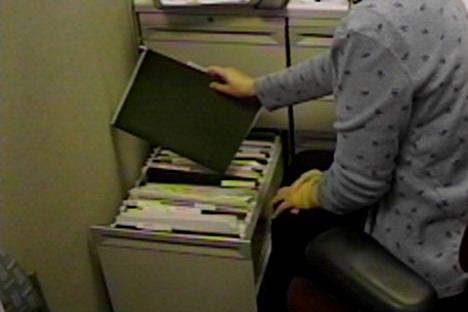 Storage
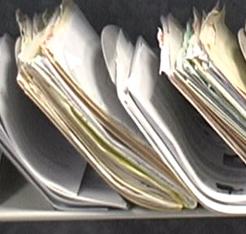 Storage types
Vertical storage racks
Horizontal storage bin
Wall hanging storage
File cabinet types
Vertical
Lateral
Rolling
Don’t overfill
50 files in cabinet that holds 30!
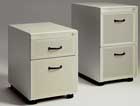 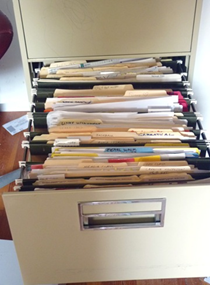 Storage
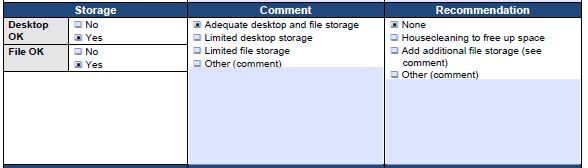 Illumination – Ambient and Task
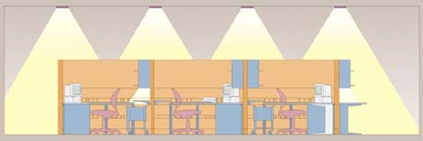 Ambient Light Solutions
Too much
Turn out lights
Too little
Add overhead lights
Add indirect lights
Bounce light off of ceiling and walls
Add task light
Desktop or wall panel lamp
Position light carefully
Lighting Design
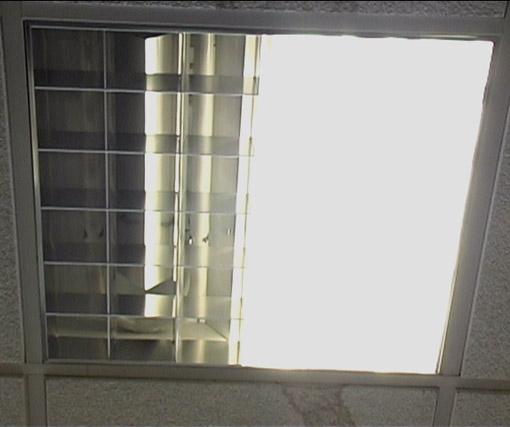 Task Light Solutions
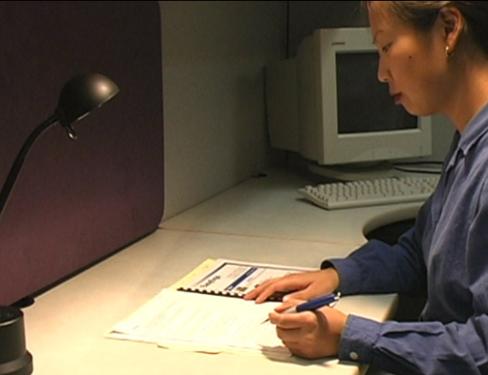 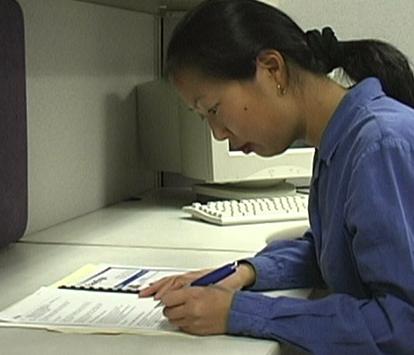 Task lights
Desktop or wall panel lamp
Position light carefully
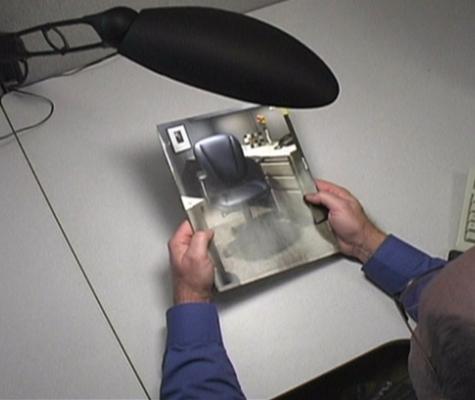 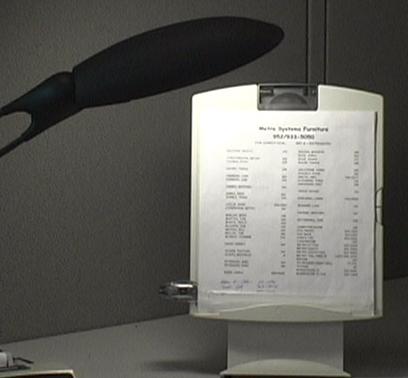 Illumination
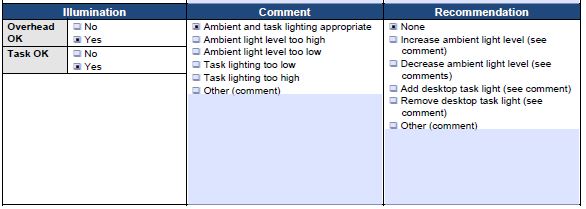 Recommended Specifications – Case Study
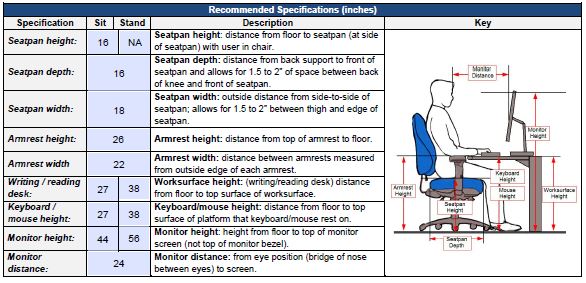 Assessment Follow-up – Case Study
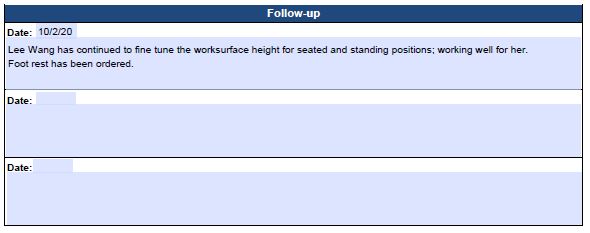 Sample Assessnent Reports
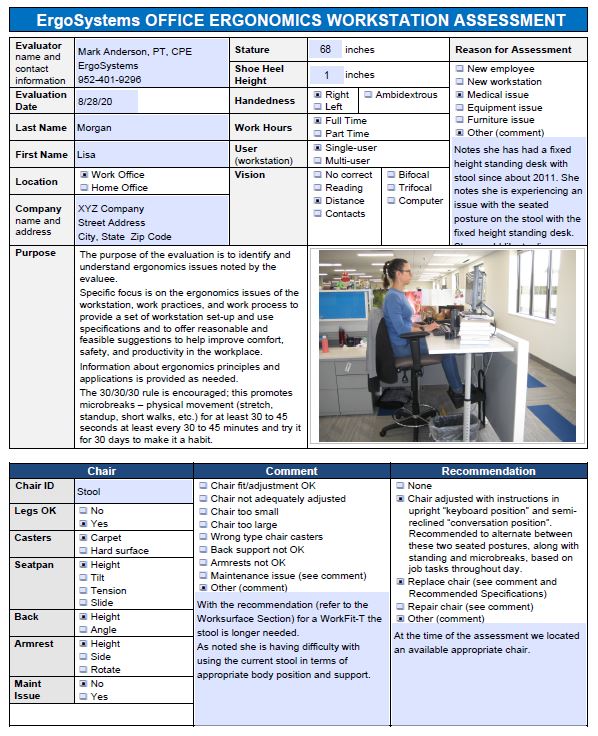 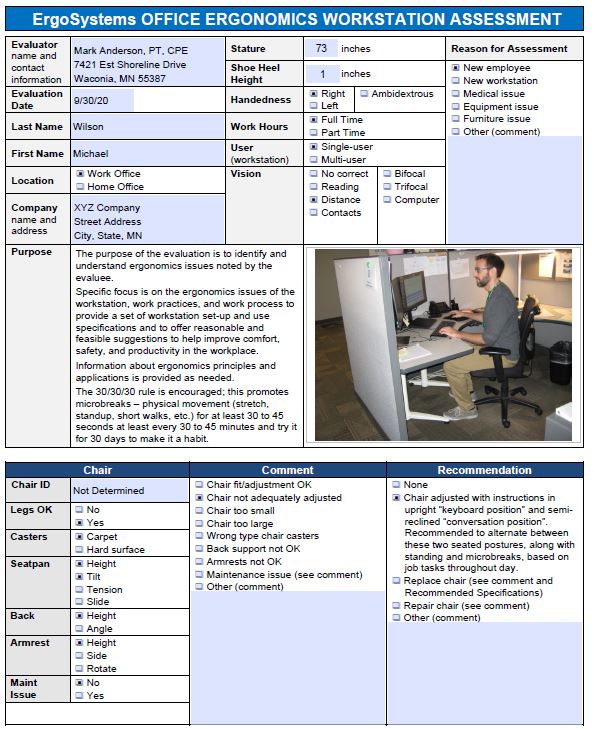 Ergonomics – A Potent Tool!
Great number of factors enter into the office ergonomics workplace
Use the principles and ergonomics analysis process to offer solutions that are practical and effective!
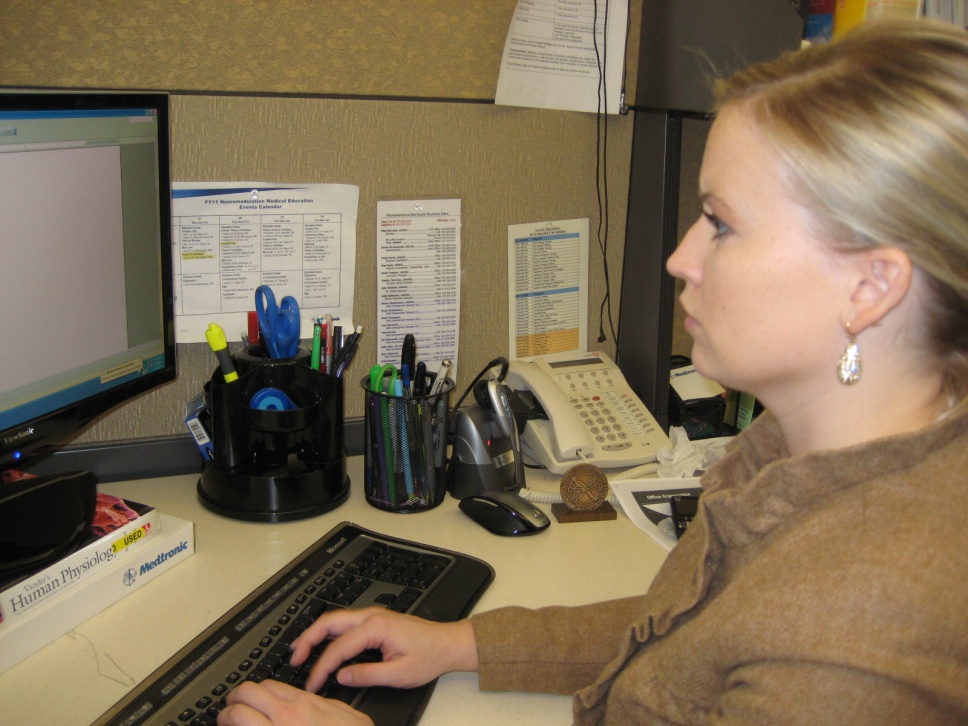 Thanks for your Time and Attention!
ErgoSystems Presents:
A Practical Approach to 
Office Ergonomics
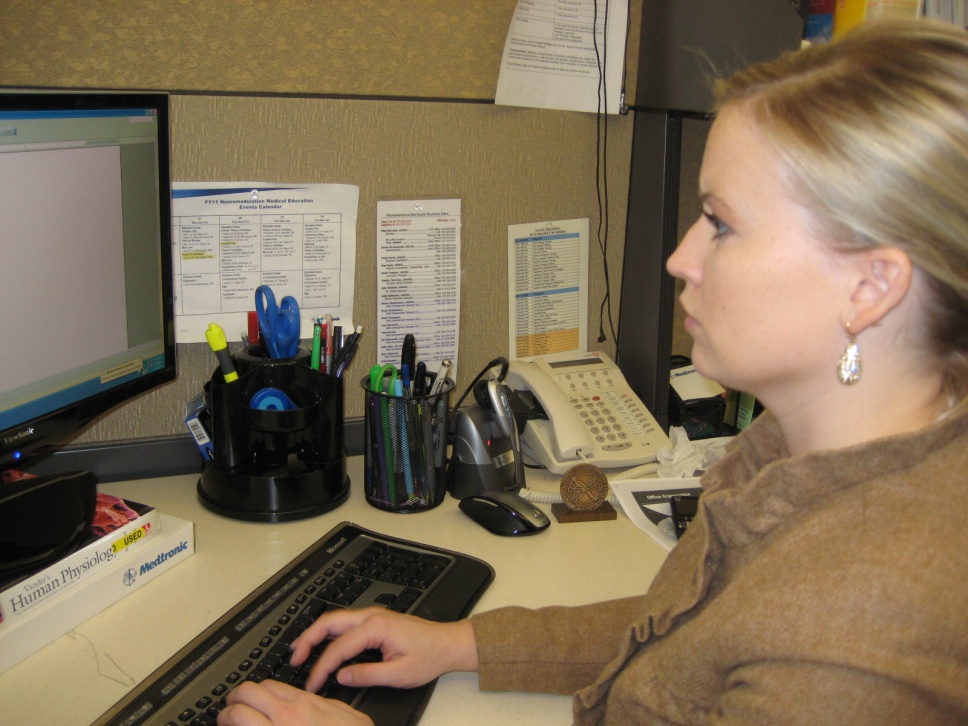 Mark Anderson, PT, CPE 
ErgoSystems Consulting Group, Inc.
Menu
Title Slide
Welcome
Objectives/Guidelines
Worksheet/Reference Guide
Case Study – Introduction
Office Components
Chair
Worksurface
Sit/Stand Workstation
Foot Support/Clearance
Keyboards
Trays
Mouse
Laptop/Desktop
Monitors
Document Holder
Telephone
Storage
Illumination
Recommended Specifications
Sample Reports
Summary/Close
Resources
Resources
Evaluation Worksheets
Ergonomics Workstation Assessment Worksheet PDF Fillable Template Reader Extended PDF
Ergonomics Workstation Assessment Worksheet PDF Fillable Template
Ergonomics Workstation Assessment Worksheet Word Fillable Template
Quick Reference Guide
Office Ergonomics Assessment Quick Reference Guide (PDF)
Office Ergonomics Assessment Quick Reference Guide (Word)
Manual
Office Ergonomics Training Manual (PDF)
Office Ergonomics Training Manual (Word)
Case Study/   Example Reports
Ergonomics Workstation Assessment Worksheet Example 1
Ergonomics Workstation Assessment Worksheet Example 2
Ergonomics Workstation Assessment Worksheet Example 3